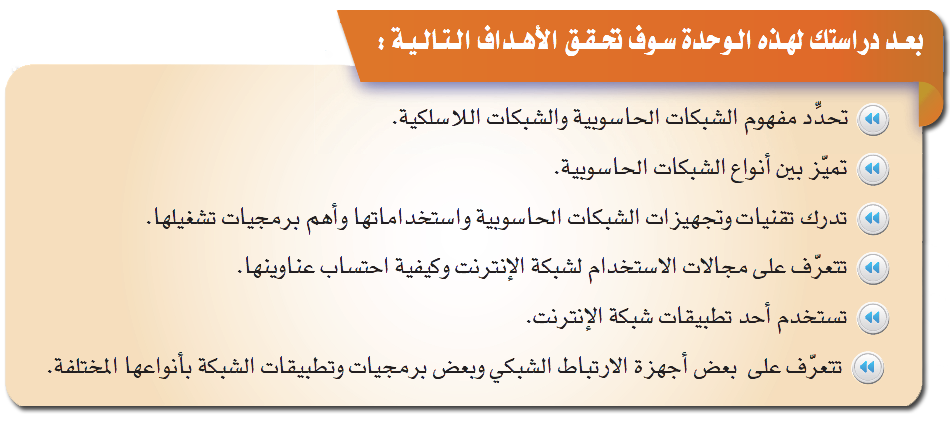 هناك العديد من  الأجهزة والمعدات ذات المقدرة على إرسال واستقبال المعلومات
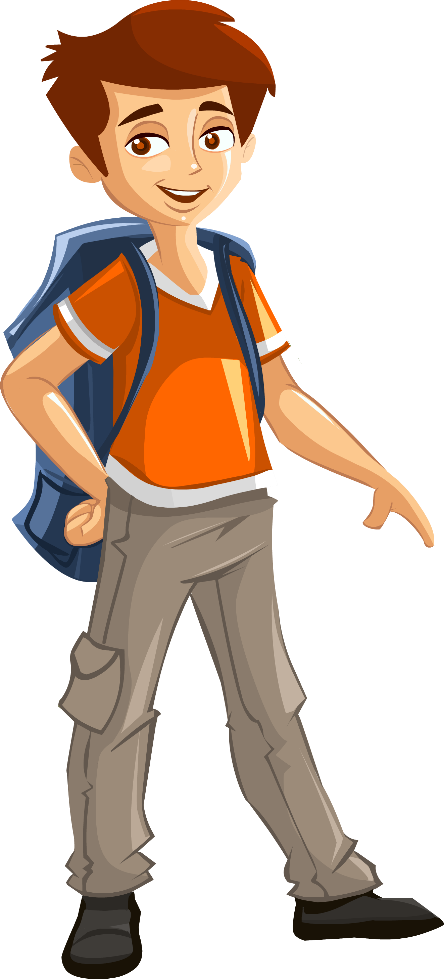 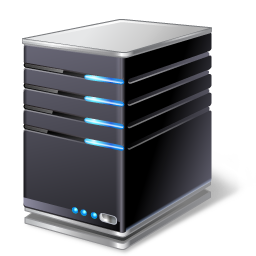 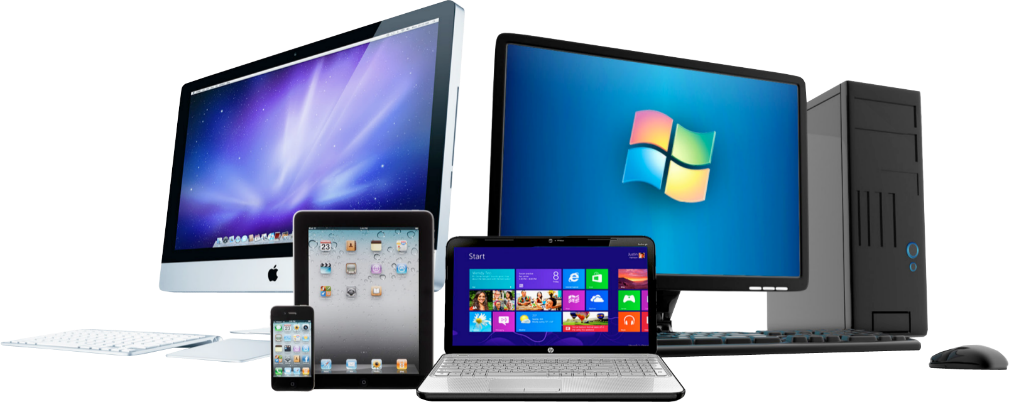 الترابط بين هذه الوحدات من خلال 
وسائط الاتصال المختلفة التي يطلق عليها 
قناة الاتصال او قناة  الإرسال
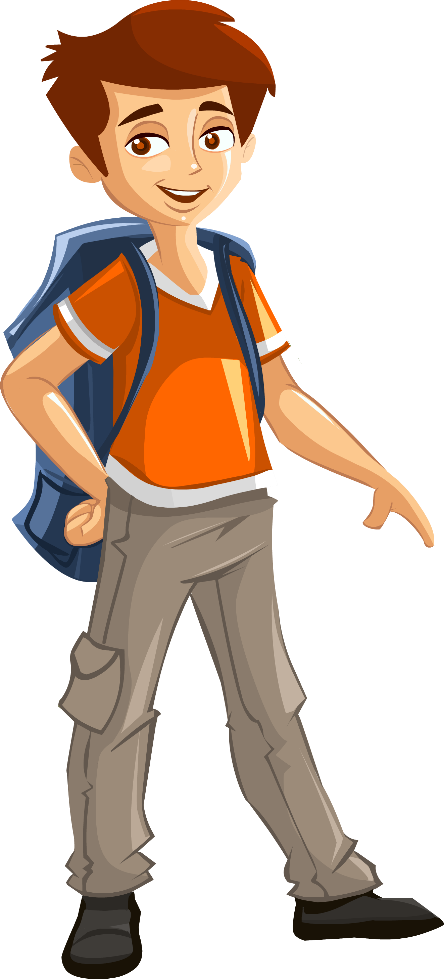 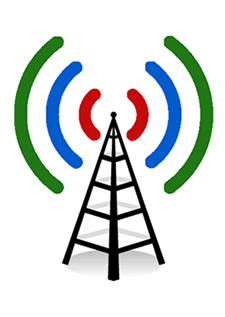 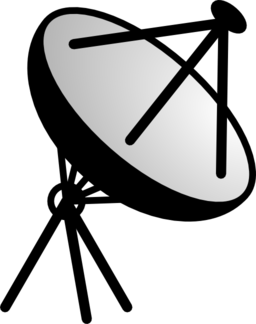 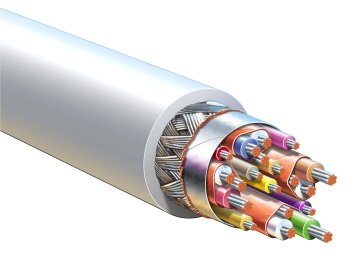 المقصود من هذه الترابط تبادل المعلومات او الاشتراك في موارد الشبكة
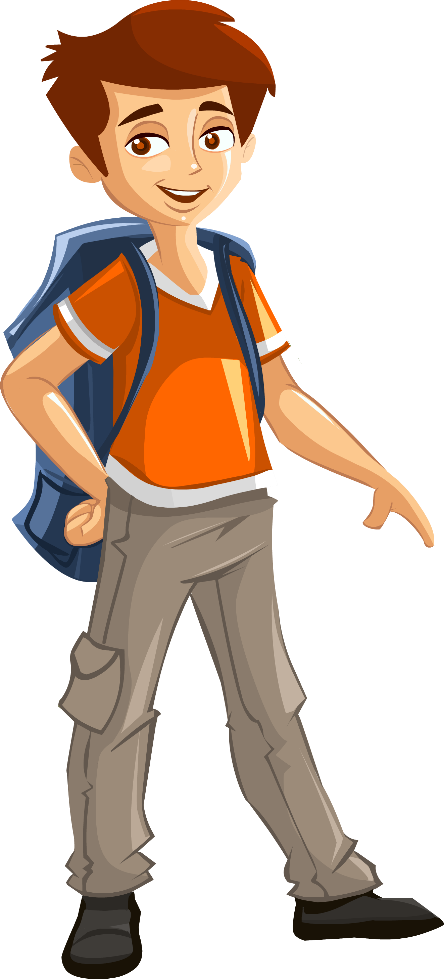 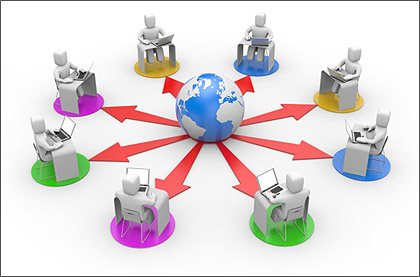 تعد هذه المجموعة من وحدات ووسائل اتصال والارتباط بينها لتبادل المعلومات ما يطلق عليه مسمى 
(  الشبكة الإلكترونية  )
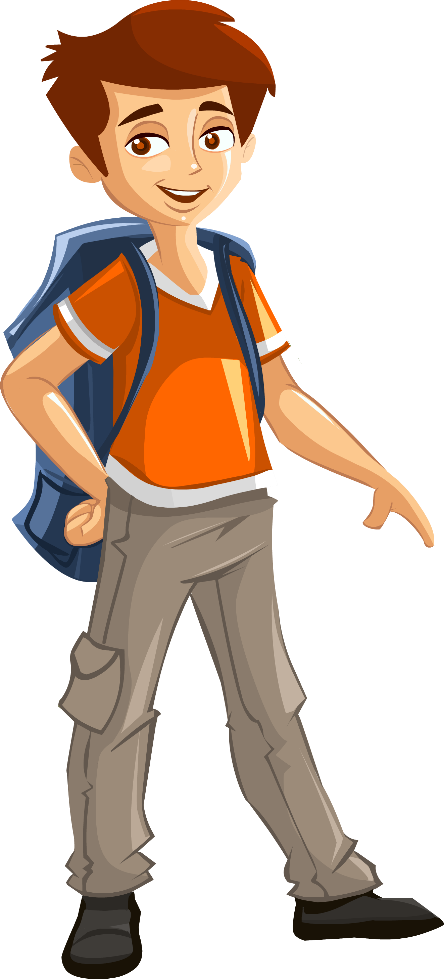 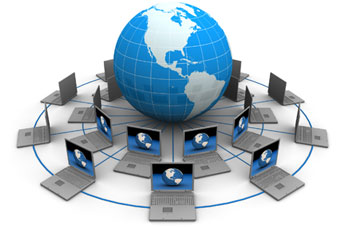 ما هي الشبكة الإلكترونية  ؟

مجموعة من الوحدات التي تتوزع على مواقع مختلفة وتربط بينها وسائل الاتصالات  المختلفة وتقوم بجمع وتبادل البيانات والاشتراك في المصادر المرتبطة بها  .
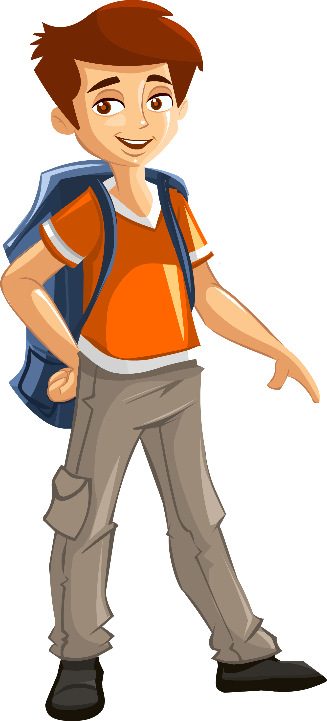 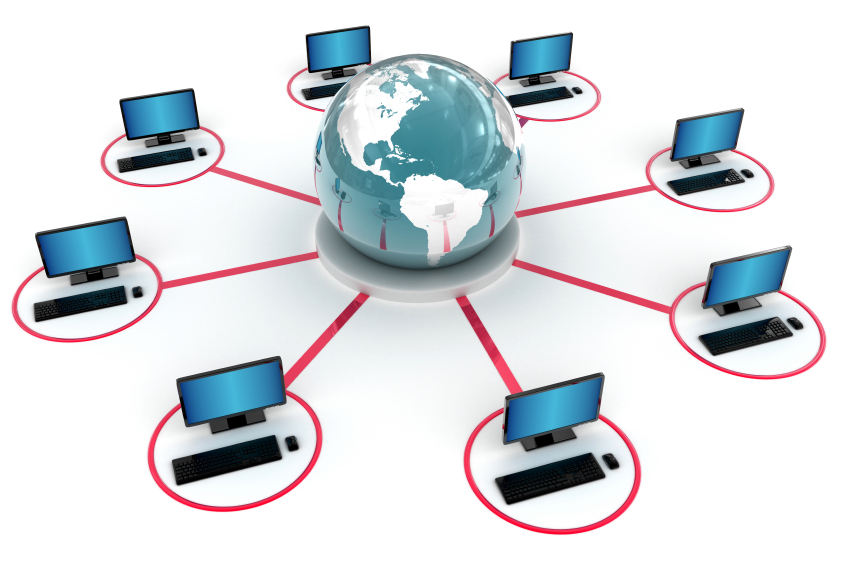 العناصر الأساسية للشبكة هي الوحدات ووسائل الاتصالات المرتبطة بينها .
هدف الشبكة هو تبادل المعلومات و الاشتراك بالمصادر عبر الشبكة .
كل شبكة الإلكترونية تصمم لغرض محدد خاص بها.
تتنوع الشبكات الإلكترونية إلى :
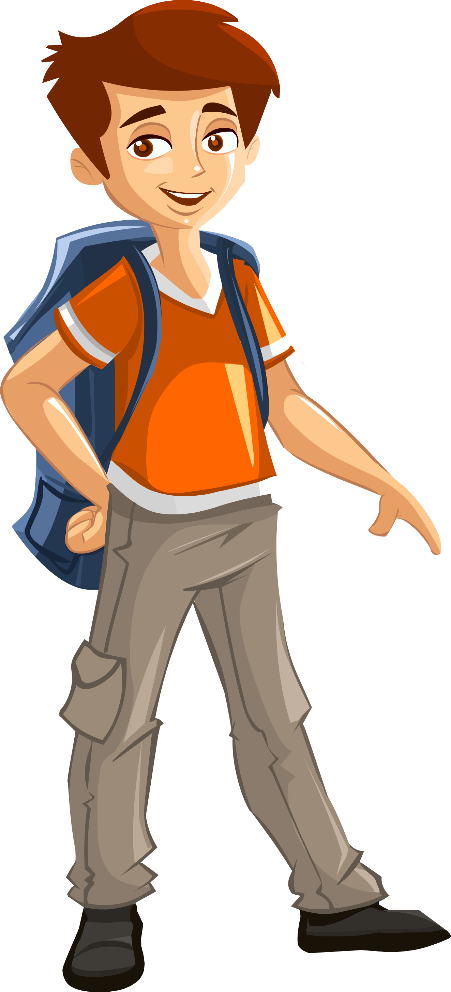 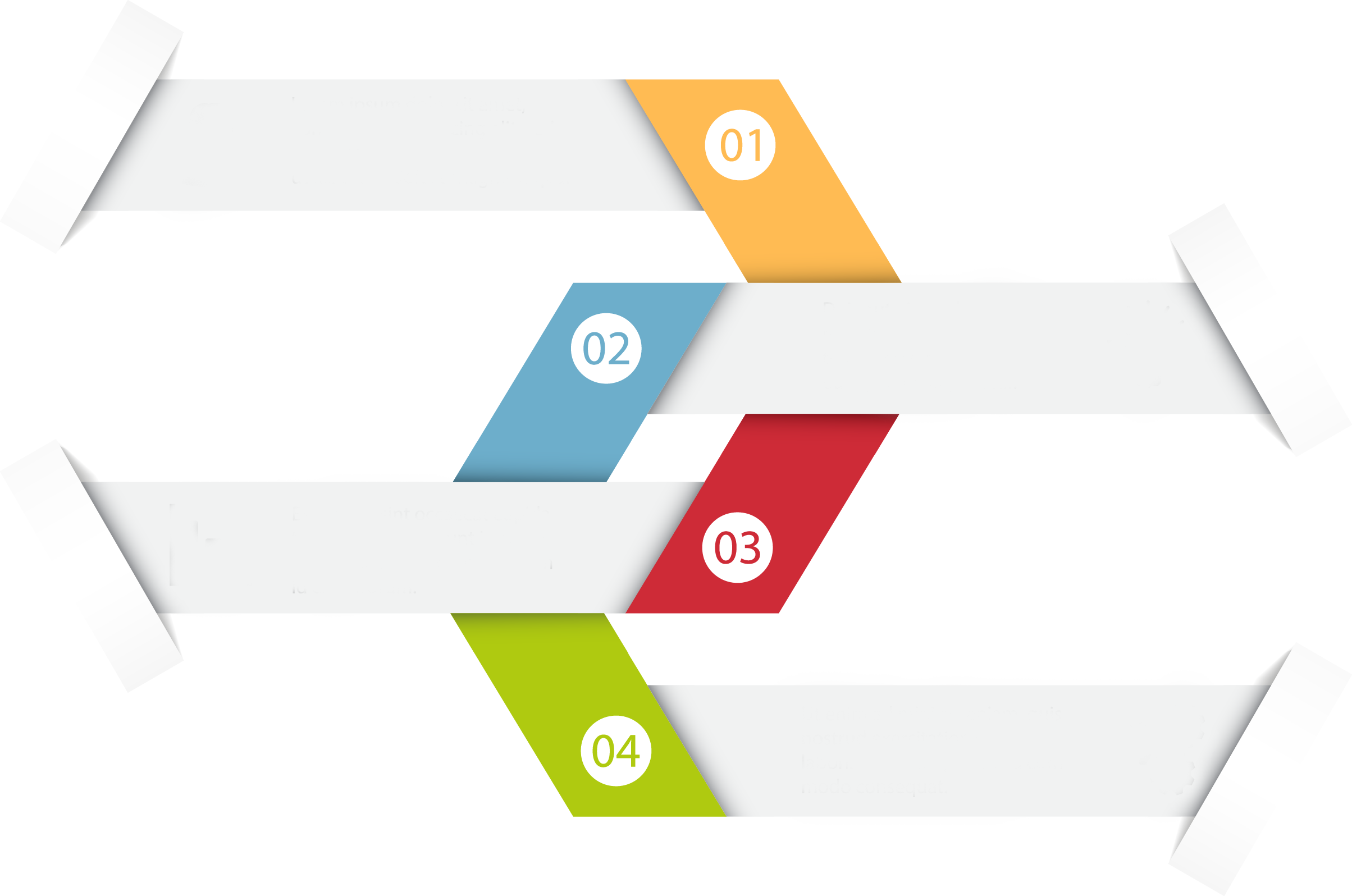 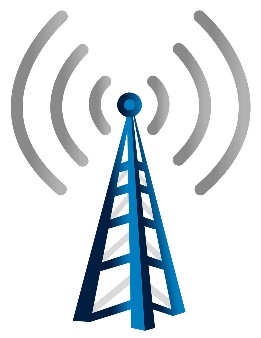 شبكات اتصال
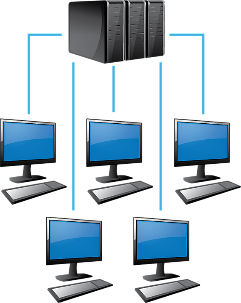 شبكة حاسب
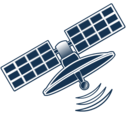 شبكة نقل
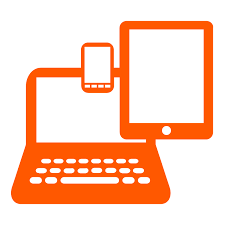 شبكة تحسس وتحكم
ما هـي شبكات الحاسب ؟
مجموعة من الحاسبات
تتوزع على مواقع مختلفة
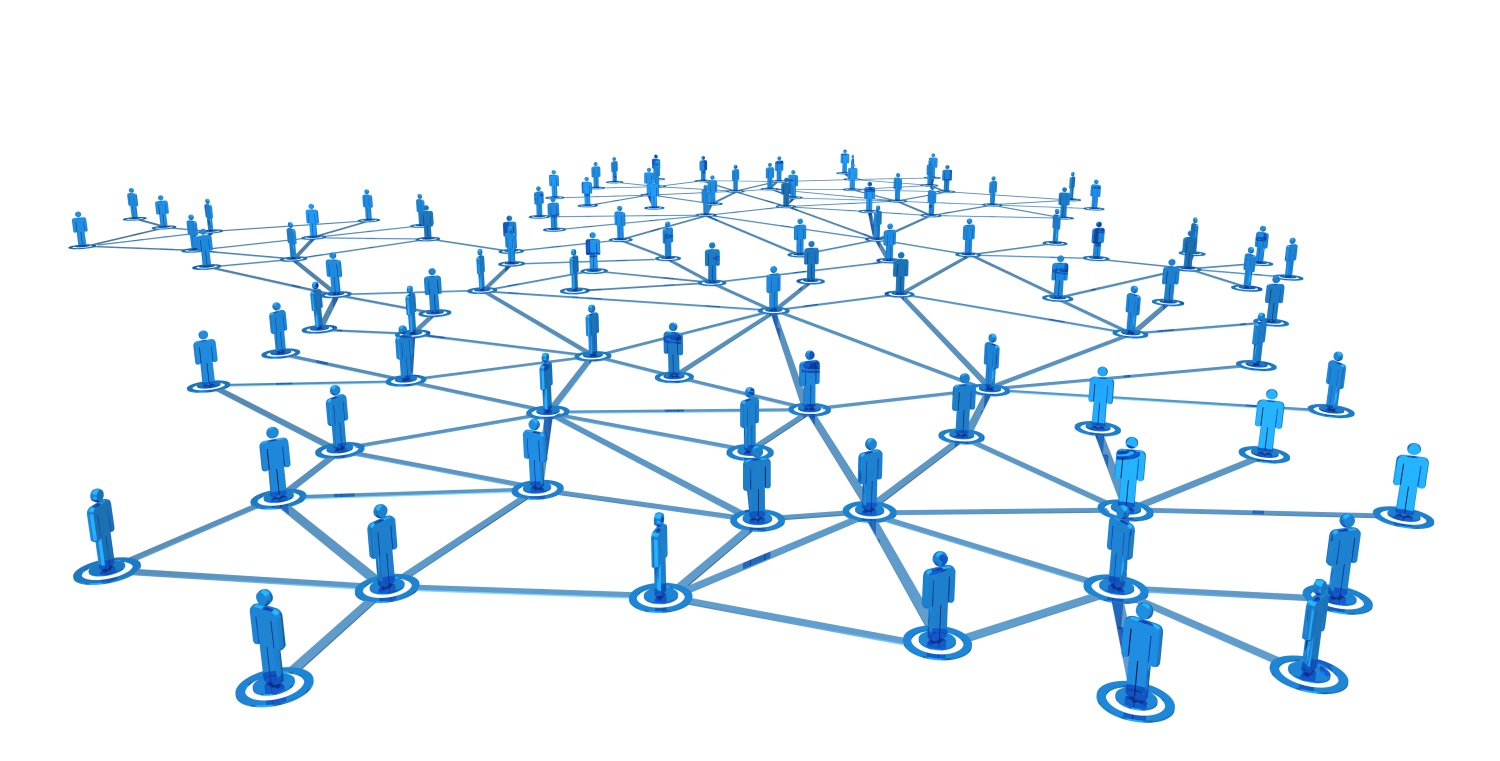 تربط بينها وسائل الاتصالات المختلفة
تقوم بجمع وتبادل البيانات الرقمية
الاشتراك في المصادر المرتبطة بها
ما هـي وسائل الاتصال المستخدمة في الشبكات ؟
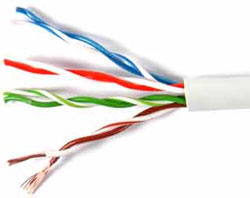 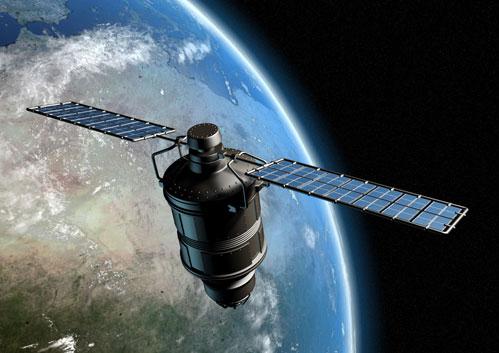 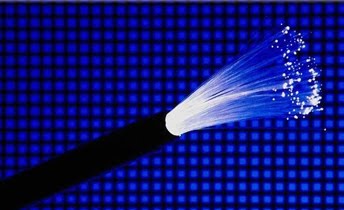 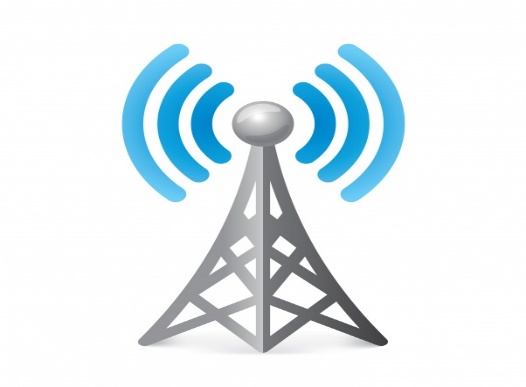 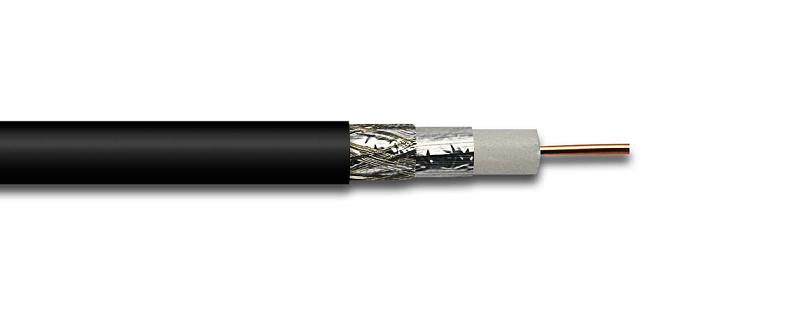 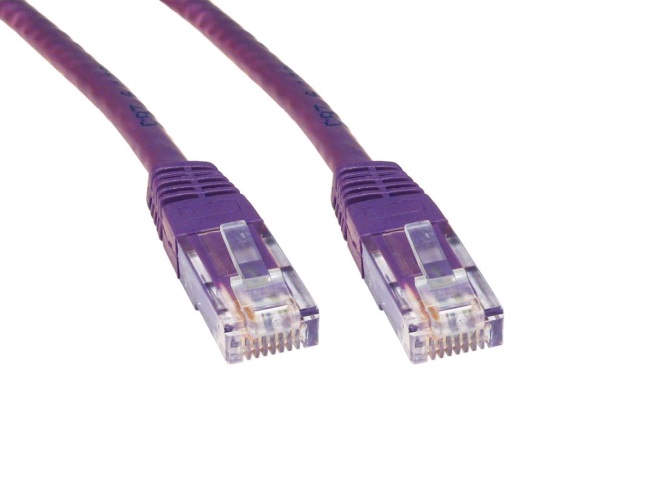 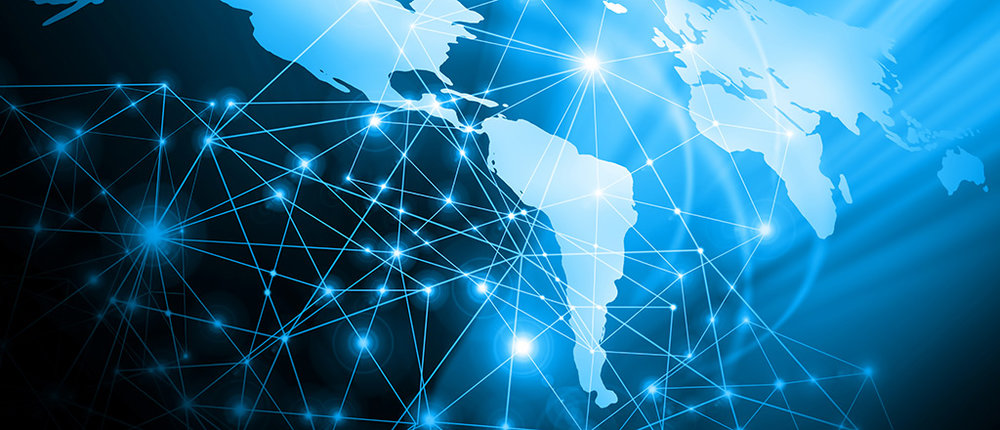 أنواع شبكات الحاسب
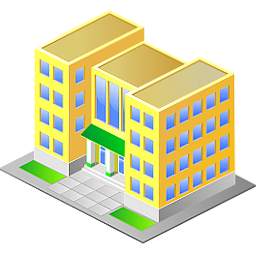 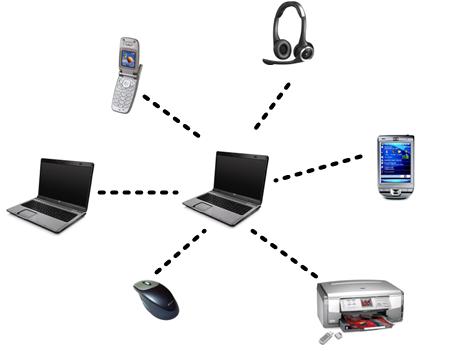 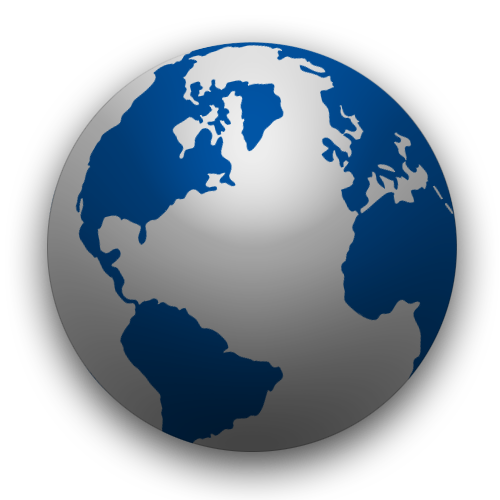 الشبكة المحليةLAN
الشبكة الشخصيةPAN
شبكة الإنترنت Internet
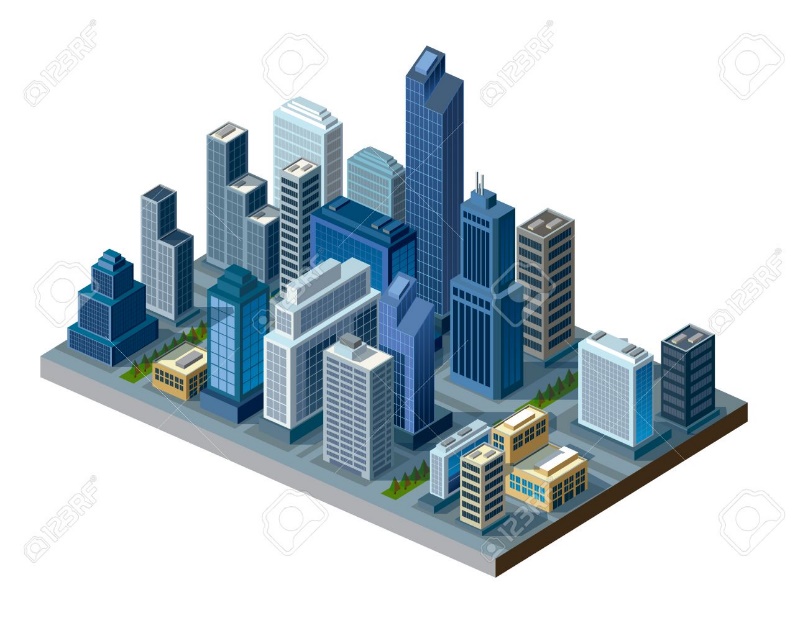 الشبكة الموسعةWAN
الشبكة المدنيةMAN
أنواع شبكات الحاسب
شبكة الحاسب الشخصي  ( PAN ) Personal  Area Network
المساحة المكانية صغيرة لا تتعدى مساحة غرفة.
 تهدف إلى ربط الأجهزة الشخصية .
 تدار من فرد يملك الشبكة للتطبيقات الشخصية .
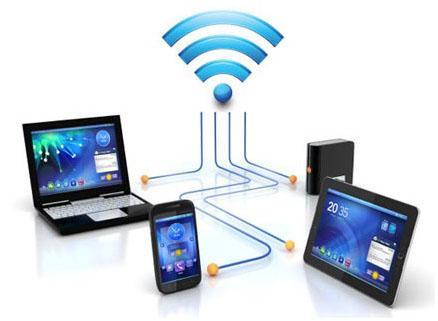 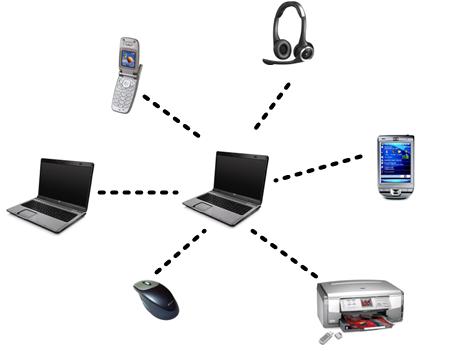 أنواع شبكات الحاسب
شبكة الحاسب المحلية Local Area Network ( LAN )
المساحة المكانية محدودة مثل  معمل المدرسة , قاعات الجامعة ,  مبنى شركة .
تستخدم من قبل الأفراد أو المؤسسات الخاصة والشركات لربط الحاسبات الشخصية وأجهزتها والوحدات الطرفية الموزعة في مبنى أو مجمع.
تدار من مستخدمي الشبكة مثل إدارة المدرسة , أو الشركة.
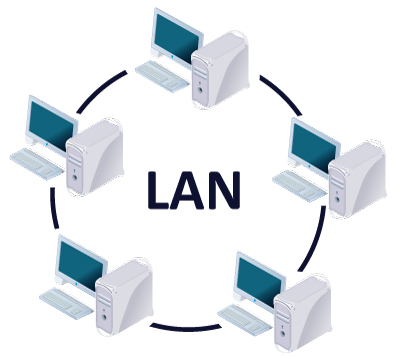 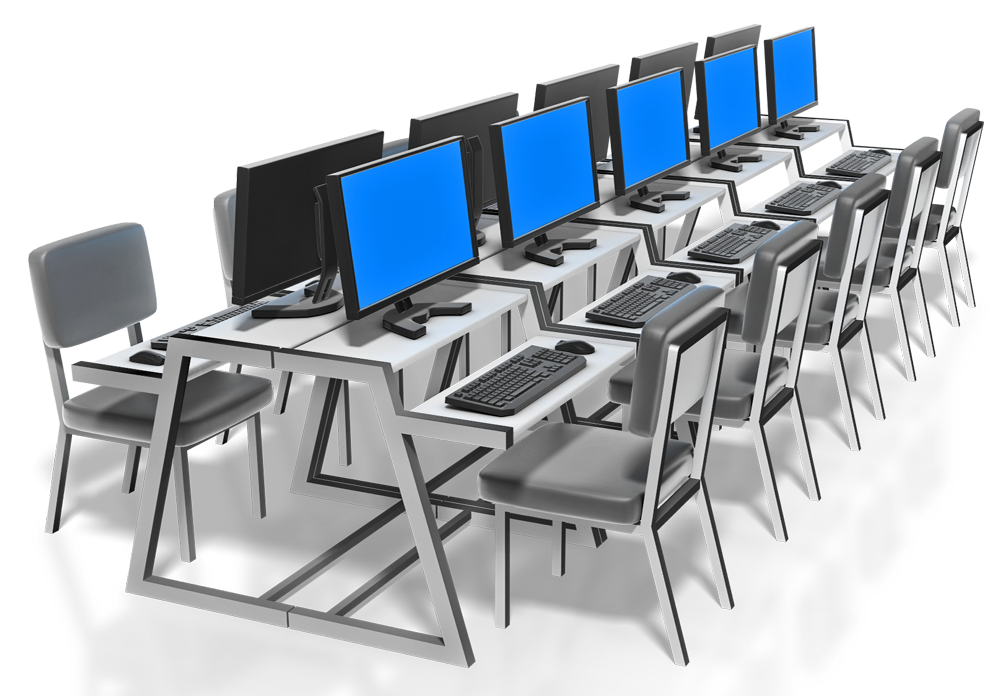 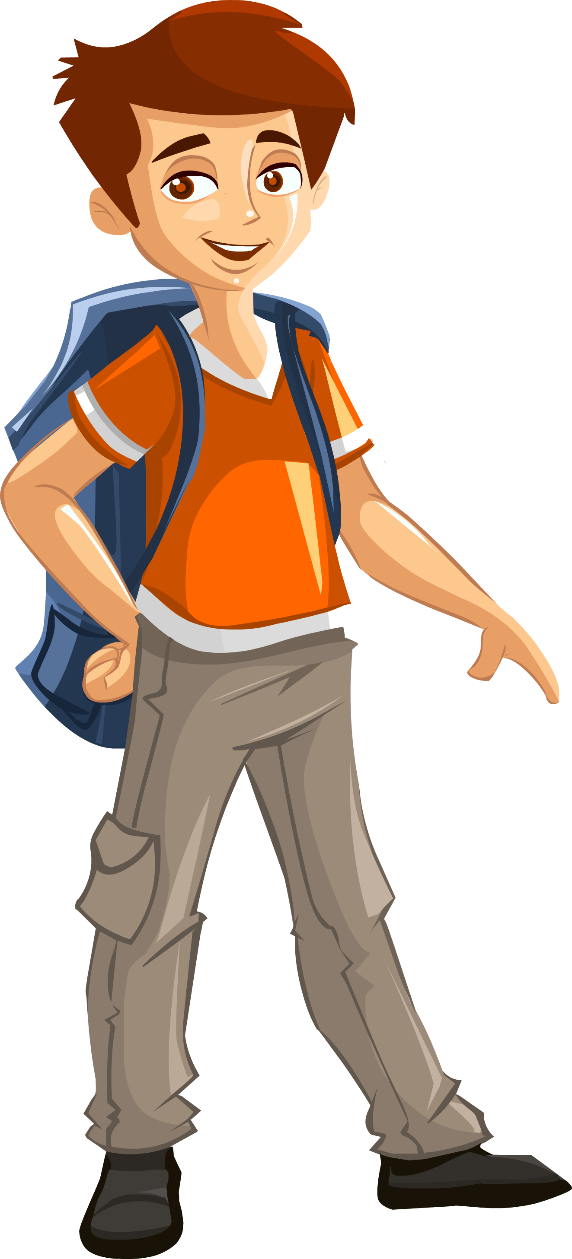 أنواع شبكة الحاسب المحلية
شبكة الخادم والعميل
 Client & Server
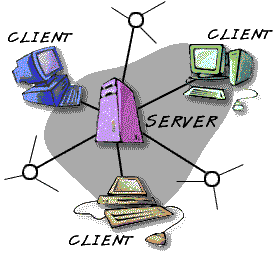 في نطاق مكاني محدود تعد شبكة محلية تتميز بوجود نوعين من الأجهزة هي :
الخادم أو أجهزة الخدمة Server : هي أجهزة حاسب فائقة القدرة على التخزين والمعالجة, وتستخدم لتخزين ومعالجة ملفات وقواعد بيانات الشبكة .
أجهزة العميل أو المشترك Client : هي أجهزة حاسبات شخصية او وحدات طرفية يستخدمها المشتركون بالشبكة .
الشبكة المحاية المتناظرة أو شبكة الند للند
 Peer To Peer LAN
شبكة محلية تربط بين مجموعة من أجهزة المشتركين المتماثلة في قدراتها وإمكاناتها بالشبكة .
لا تتوفر أي برامج مركزية على الشبكة.
على كل مشترك تخزين أو تشغيل البرنامج الذي يرغبه في جهازه مباشرة .
يحدد كل مشترك القدر الذي يرغب فيه من اشتراك الآخرين في جهازه عبر الشبكة.
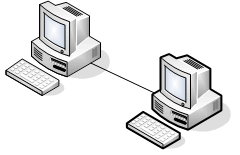 أنواع شبكات الحاسب
شبكة الحاسب المدنية Metropolitan Area Network ( MAN )
حدود مدينة. 
الارسال قائق السرعة.
تستخدم لإرسال حجم كبير من الملفات أو الرسوم  أو الصور.
مثل الشبكة الرئيسة للمصارف داخل المدينة .
تدار  من قبل جهة حكومية مثل وزارة الاتصالات وتقنية المعلومات أو شركة كبرى .
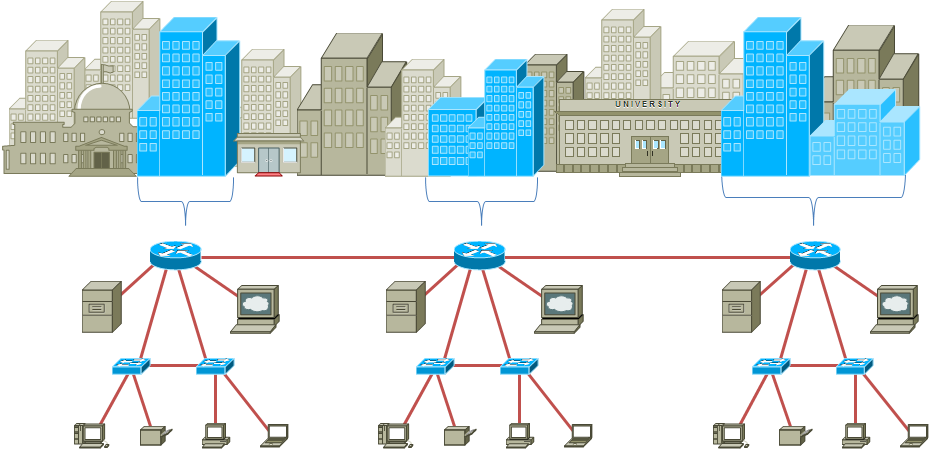 أنواع شبكات الحاسب
شبكة الحاسب الموسعة Wide Area Network ( WAN )
تمتد لمنطقة كبيرة نحو الشبكة التي تربط أجهزة الحاسب في المدن المختلفة .
متفاوتة السرعة لطول المسافات التي تمتد عبرها الشبكة .
تدار من هيئة عامة او جهة حكومية كهيئة تقنية المعلومات والاتصالات
مثل شبكة الصراف الآلي تربط أجهزة الحاسب بالمصارف المختلفة داخل الدولة بكاملها ، وتدار من مؤسسة النقد العربي السعودي وتخدم التطبيقات المصرفية .
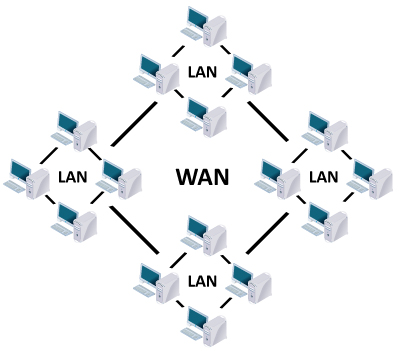 أنواع شبكات الحاسب
شبكة الإنترنت Internet
هي شبكة حاسب عالمية ضخمة تربط بين شبكات وأجهزة الحاسب في مختلف أنحاء العالم .
مشتقة من جملة  INTERnational NETwork
تربط بين أجهزة وشبكات الحاسب بالدول
 المختلفة تمتد آلاف الأميال .
تسمح بتبادل المعلومات بين مستخدمي
 الشبكة في الدول المختلفة .
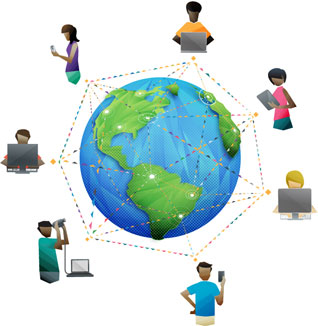 يمكن أن تتنوع الشبكة حسب استخداماتها لأغراض البحوث العلمية أو الاتصالات التجارية أو وحدات الأمن والدفاع أو لكونها من صنع شركة معينة أو بحسب التقنية المستخدمة لإرسال البيانات عبر الشبكة .
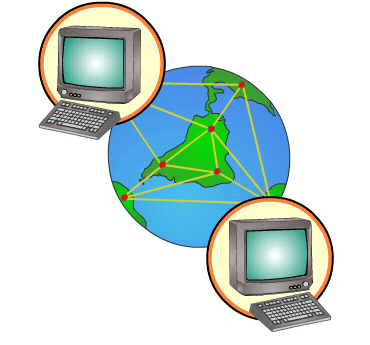 ما نوع الشبكة المستخدمة  في الصورتين التاليتين ؟
قارن بين الشبكتين من حيث :
المساحة - ادارة الشبكة - سرعة الاتصال
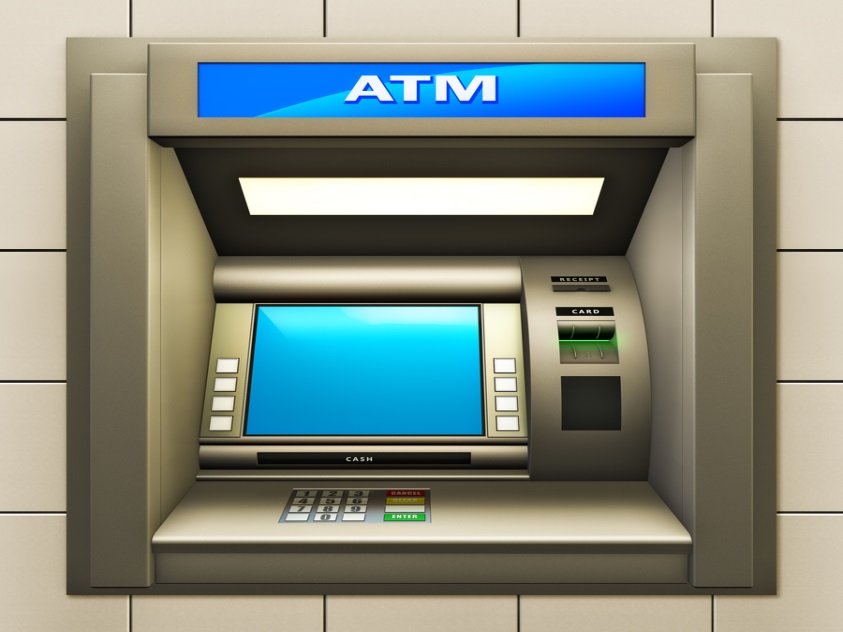 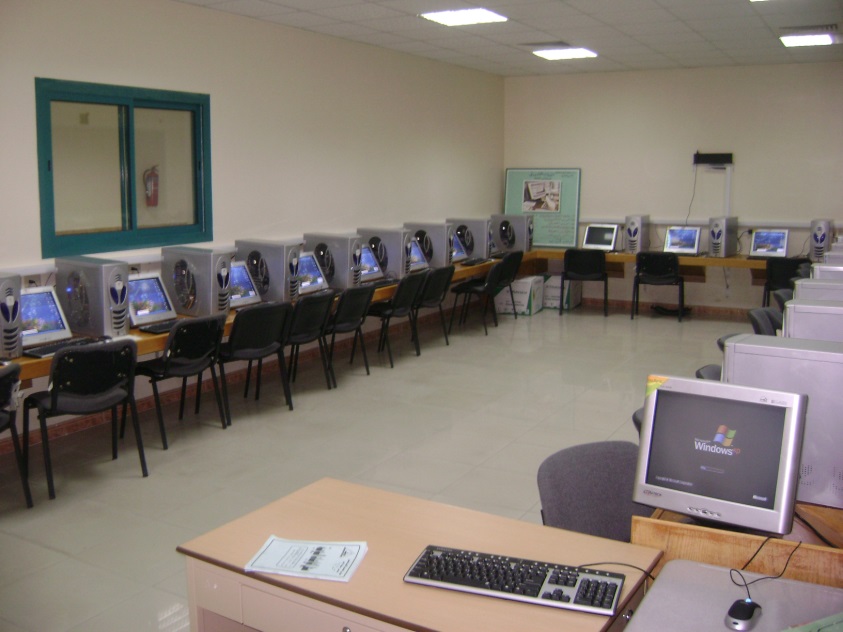 تقنيات التبديل الشبكي
عند ارسال المعلومات بين وحدات الشبكة يتم ذلك عن من خلال تبادلها بين وحدة وأخرى ويكون وفق تقنيات متنوعة .
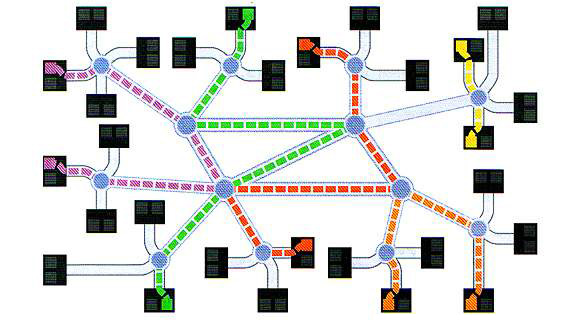 تقنية تبديل الدوائر
 Circuit Switching
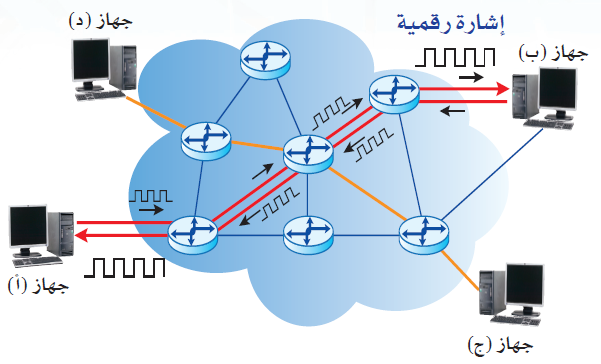 تماثل ما يحدث عند الاتصال الهاتفي , يقوم جهاز المرسل بطلب رقم أو عنوان جهاز المرسل إليه.
تحديد عنوان الجهاز المرسل إليه.
تحديد مسار البيانات.
بدء الاتصال والربط ويبقى متصل حتى يقوم أحد الأجهزة بقطع الاتصال.
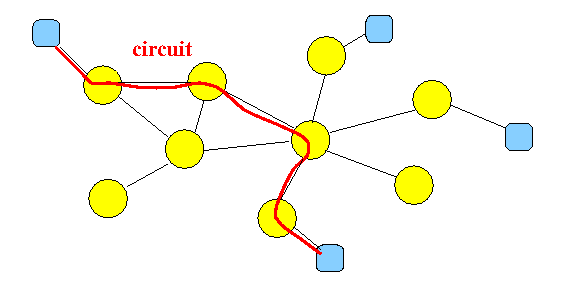 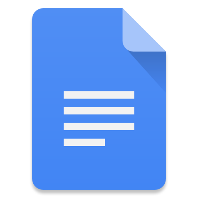 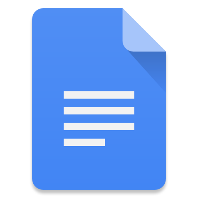 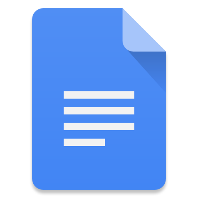 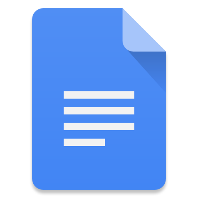 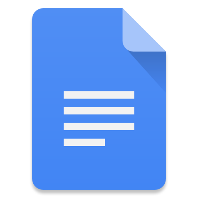 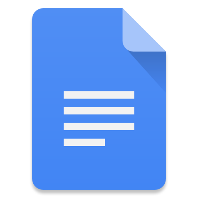 تقنية التبديل بالتوجيه والتخزين للمظاريف
Store / Forward Packet Switching
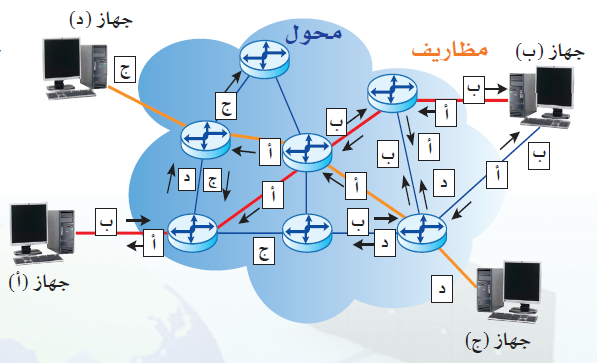 تقسيم البيانات المرسلة إلى بيانات وأجزاء وتحتوي على مجموعات محدودة الحجم على عنوان المرسل والمرسل اليه. 
ترسل المظاريف عبر مبدلات الشبكة.
تمر البيانات المرسلة في بيانات مختلفة حتى تصل إلى الجهاز المستقبل لها.
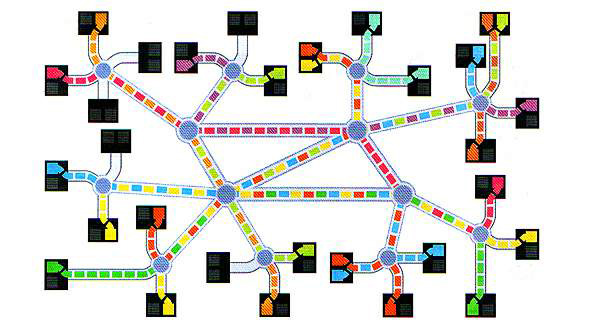 file
file
تقنية التبديل بالدوائر التخيلية
Virtual Circuit Switching
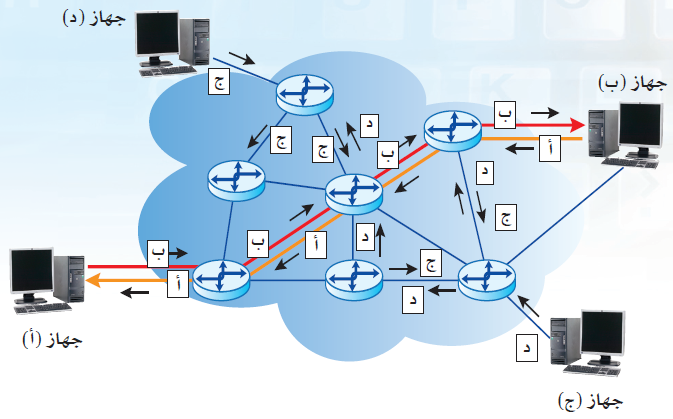 تجمع هذه التقنية بين تقنية تبديل الدوائر وتقنية تبديل المظاريف.
عند بدء التراسل للمكالمة بين جهاز المرسل والمستقبل يتم تحديد المسار  الذي يتم عبر إرسال المظاريف من بداية الشبكة إلى نهايتها.
ثم يتم إرسال المظاريف أو الحزم والتي تسلك جميعها المسار نفسه.
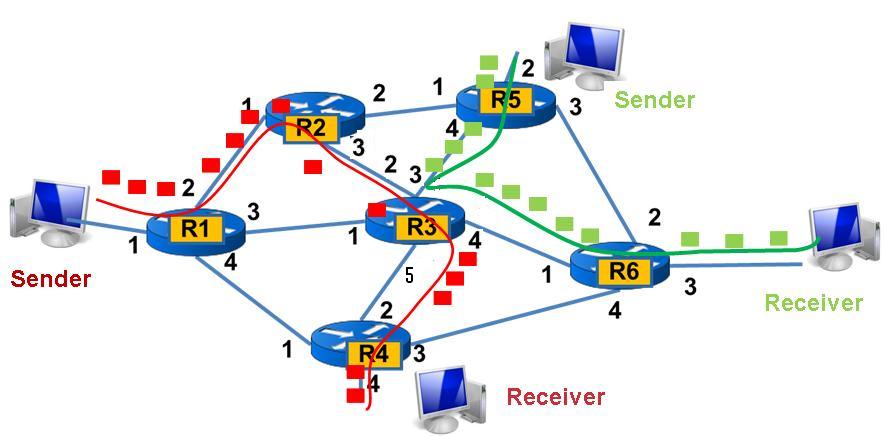 file
file
أجهزة الارتباط الشبكي ومهامها
هي أجهزة وقطع الكترونية هدفها ربط أجهزة وشبكات الحاسب والنقل الإشارات بين الأجهزة  الشبكات وليس لها دخل فيما يتم ارساله داخل الشبكة ولا تستطيع التعديل فيما يرسل
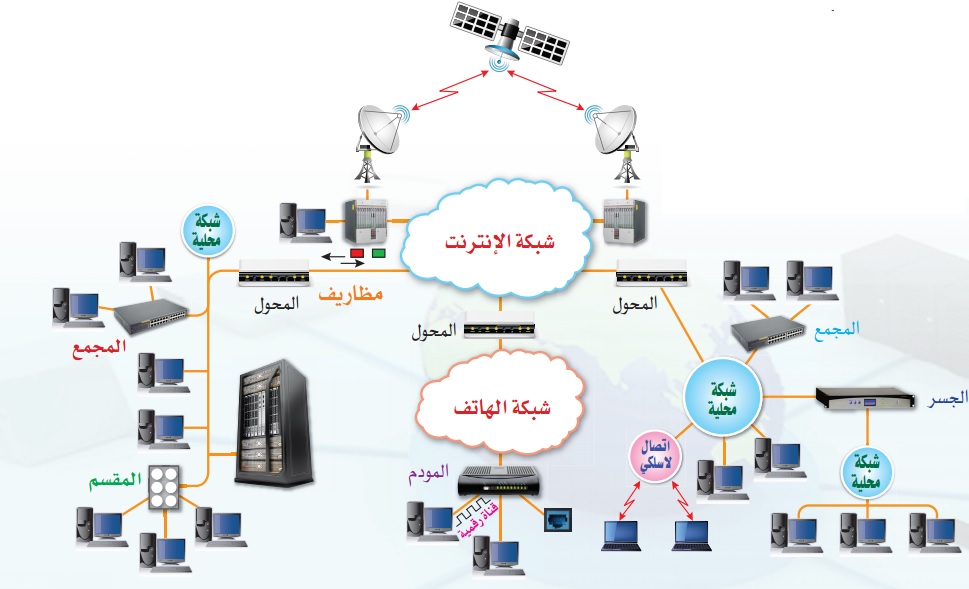 أجهزة الارتباط الشبكي ومهامها
أجهزة الارتباط الشبكي ومهامها
تبنى الشبكات من الوحدات المترابطة ووسائل الاتصال.
تتنوع الوحدات المترابطة للشبكات إلى :

أجهزة المشترك بالشبكة:
تقدم خدمات الشبكة للمشتركين بها . ومنها تبتدئ البيانات التي ترسل عبر الشبكة وغيها تعود.

أجهزة المعالجة:
وهي وحدات مترابطة داخل الشبكة لا تنشئ البيانات وإنما تقوم بمعالجتها  وتنجز مهاماً محددة داخل الشبكة كالاتصال أو التعديل او التوجيه للإشارات أو المواءمة بين وسائل الاتصال
مكونات شبكة الحاسب الآلي
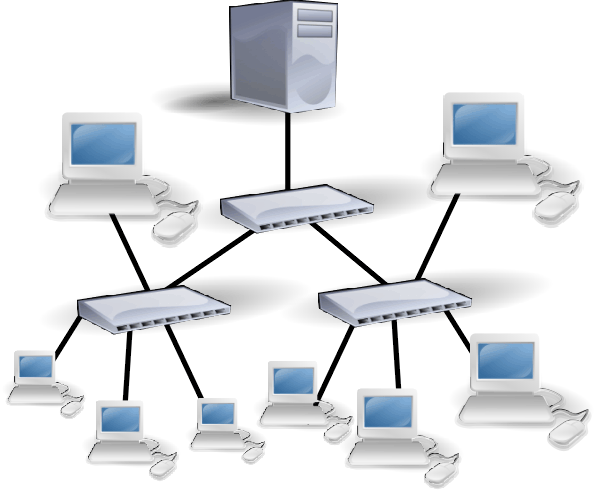 بروتوكولات
برمجيات
عتاد
Tcp/ip
نظام تشغيل
جهازين حاسب
Windows NT
كرت شبكة
برامج تطبيقية
وسيط للتوصيل
سلكي –لا سلك
أنواع الأجهزة المستخدمة في الشبكات
بطاقة الشبكة Network Card
تستخدم لربط الحاسب بقناة الشبكة وإجراء كافة عملية التراسل والتحكم في التوصيل إلى الشبكة وتوضع البطاقة داخل جهاز الحاسب
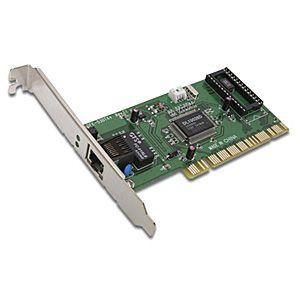 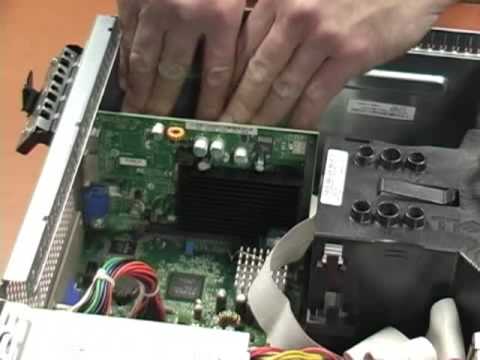 أنواع الأجهزة المستخدمة في الشبكات
جهاز المودم Modem
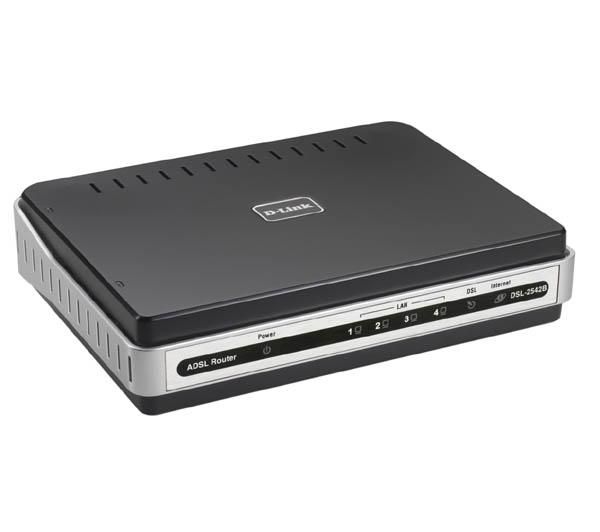 يقوم بربط أجهزة الحاسب بخطوط الهاتف .
تعديل الإشارات الرقمية الصادرة عن الحاسب بما يتناسب مع البيئة الهاتفية , ويكون الربط للحاسب سلكيا أو لاسلكيا .
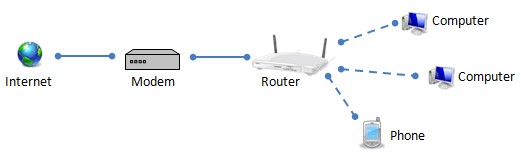 أنواع الأجهزة المستخدمة في الشبكات
جهاز المجمع Network Hub
يستخدم لربط وتوصيل قنوات (كيابل) الشبكة ببعضها البعض.
يقوم ببث الإشارة الواردة من أحدها إلى جميع القنوات الأخرى المرتبطة بع دون تمييز .
يتيح تجميع قنوات (كيابل ) الشبكة في مكان واحد مما يسهل صيانة الشبكة .
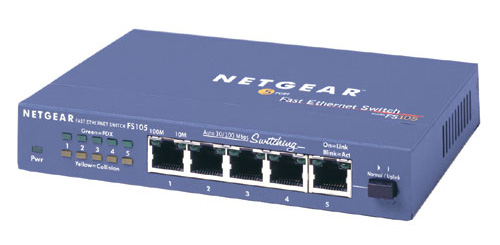 أنواع الأجهزة المستخدمة في الشبكات
جهاز المبدل Network Switch
شبيه بجهاز المجمع حيث يربط قنوات متعددة للشبكة ببعض .
يقوم بتحليل العنوان  للمظاريف  الواردة عبر القنوات  المختلفة والتعرف على عنوان الجهاز المرسل إليه.
ثم يقوم بإرسال المظروف على القناة المرتبطة بالجهاز المرسل إليه دون غيره فقط .
وهو ما يطلق عليه عملية (( التبديل )).
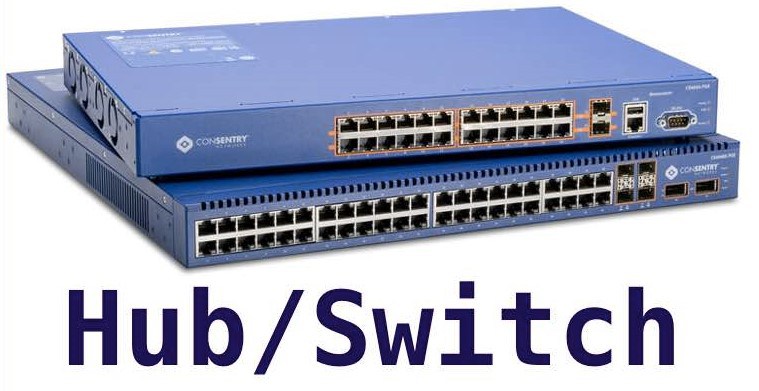 الفرق بين كل من  :
جهاز المجمع Network Hub
جهاز المبدل Network Switch
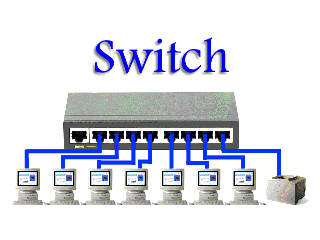 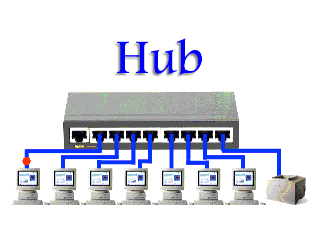 أنواع الأجهزة المستخدمة في الشبكات
جهاز الجسر  Network Bridge
يقوم بربط شبكتين محليتين معا.
يقوم بقراءة إطار البيانات الواردة إليه من منفذ الجسر المتصل بالشبكة المحلية.
ثم اعتمادا على عنوان المرسل إليه (الجهاز المستقبل للإطار) يقوم بإعادة إرساله على منفذ آخر والمتصل بالشبكة الأخرى حسب عنوان المرسل والمستقبل للإطار.
يتيح الجسر للمشتركين في الشبكة الاتصال بمشتركين آخرين على شبكة أخرى.
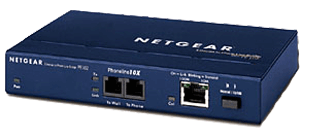 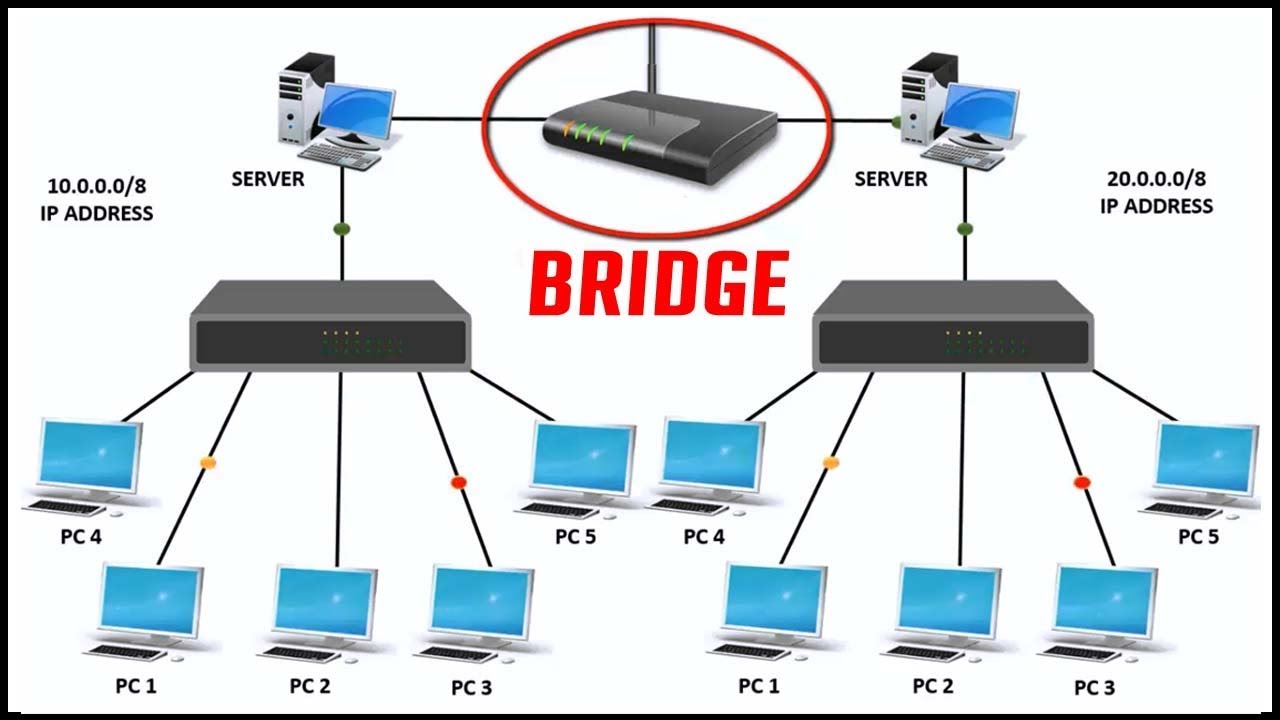 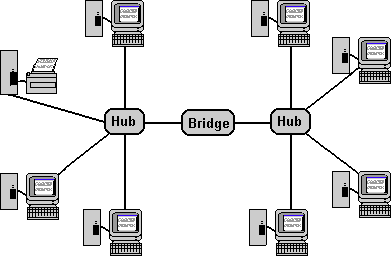 أنواع الأجهزة المستخدمة في الشبكات
جهاز  المحول ( الموجه ) Network Router
يقوم بربط الشبكات ببعضها البعض ، حيث يمكن له ربط الشبكة المحلية بشبكة اخرى او بشبكة الانترنت.
يقوم الموجه أو المحول بنقل وتوجيه المظاريف الصادرة عن الجهاز المرسل عبر الشبكات المختلفة حتى تصل إلى
 الجهاز المستقبل لها.
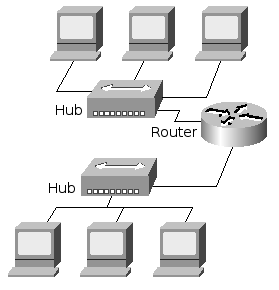 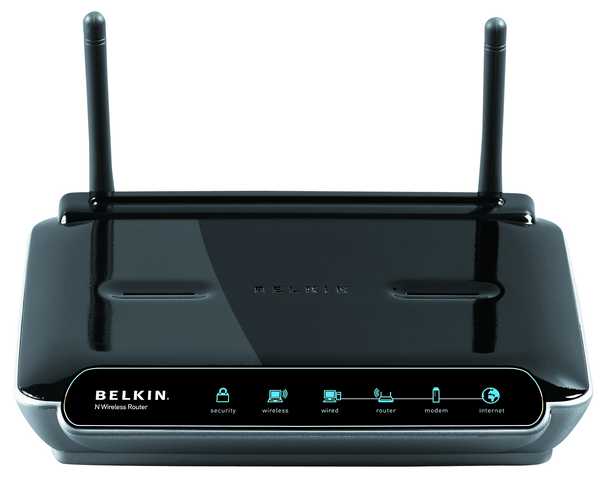 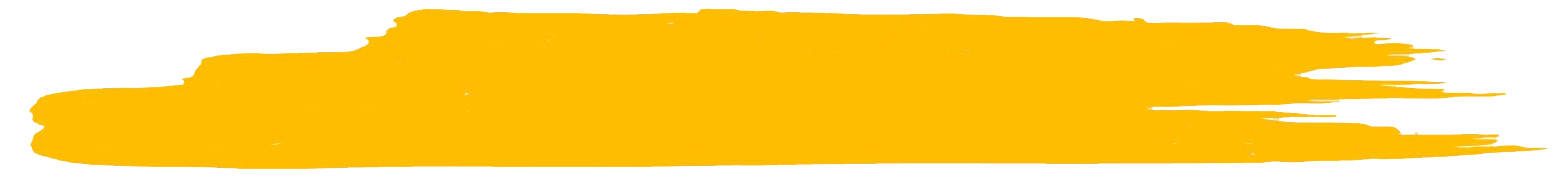 سرعة التراسل للارتباط الشبكي
كثيراً ما نسمع مصطلح سرعة التراسل الشبكي وتردد الإشارة ، فما الفرق بينهما ؟
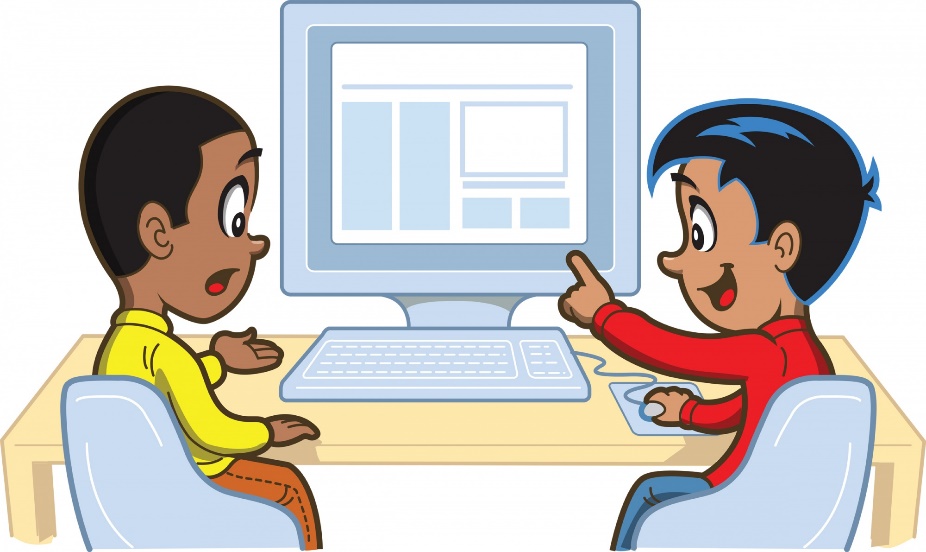 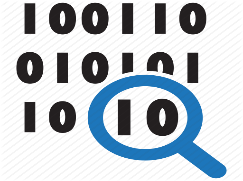 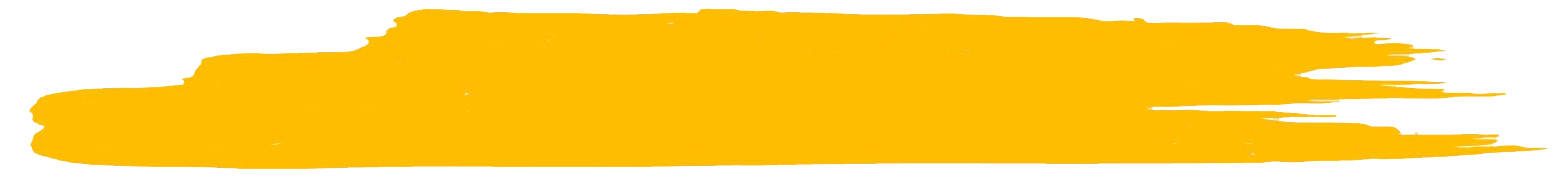 سرعة التراسل للارتباط الشبكي
سرعة التراسل الشبكي هي سرعة نقل البيانات ( الأرقام الثنايئة ) بين أجهزة الحاسبات عبر الشبكات أي عدد الأرقام الثنائية التي ترسل في كل ثانية ووحدة القياس ( بت / ثانية ) .
تردد الإشارة تعني خصائص الإشارة الحاملة للبيانات أي عدد دورات الإشارة بالثانية ويقاس بوحدة الهرتز ( دورة / ثانية ) أو الميجا هرتز أو الجيجا هرتز .
العلاقة بينهما طردية أي كلما ارتفع تردد الموجة الحاملة كلما أمكن زيادة سرعة التراسل للشبكة والعكس صحيح .
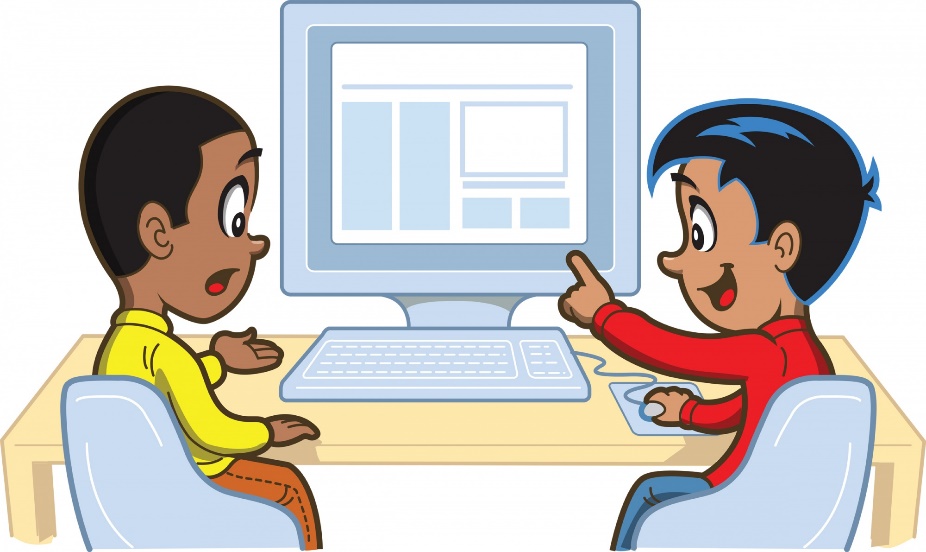 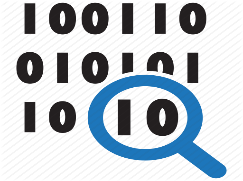 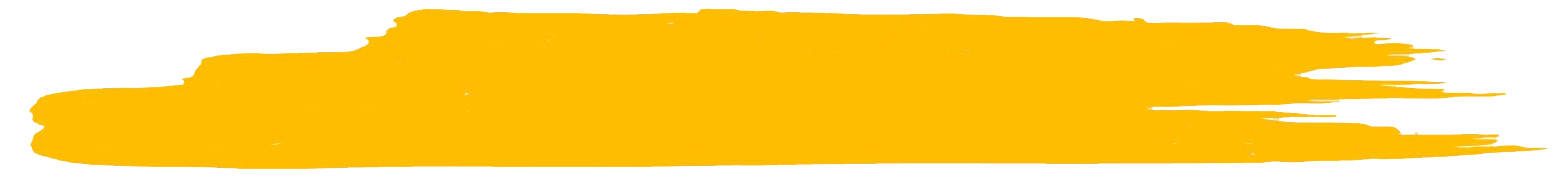 سرعة التراسل للارتباط الشبكي
وحدات قياس السعة التخزينية في مجال الحاسب الألى
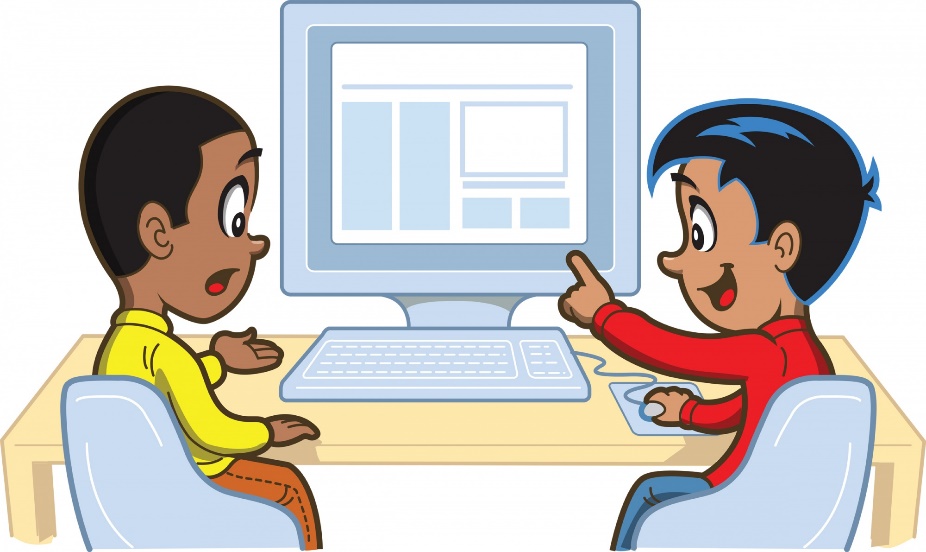 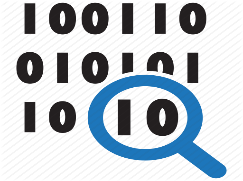 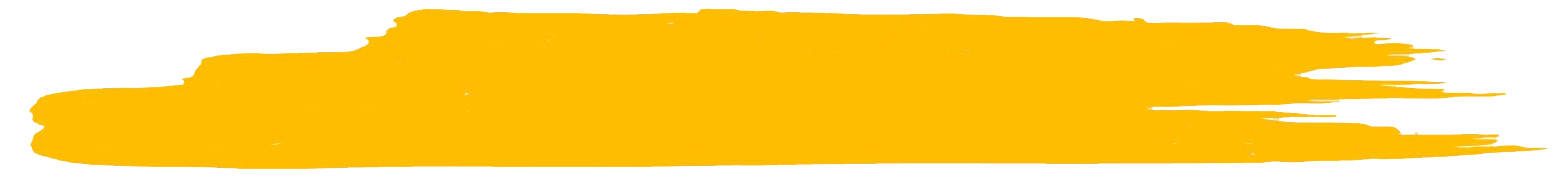 سرعة التراسل للارتباط الشبكي
احسب الوقت المطلوب لإرسال ملف حجمه ( 1000 ) كيلوبايت عبر شبكة سرعتها ( 25000 )    بت / ثانية ؟
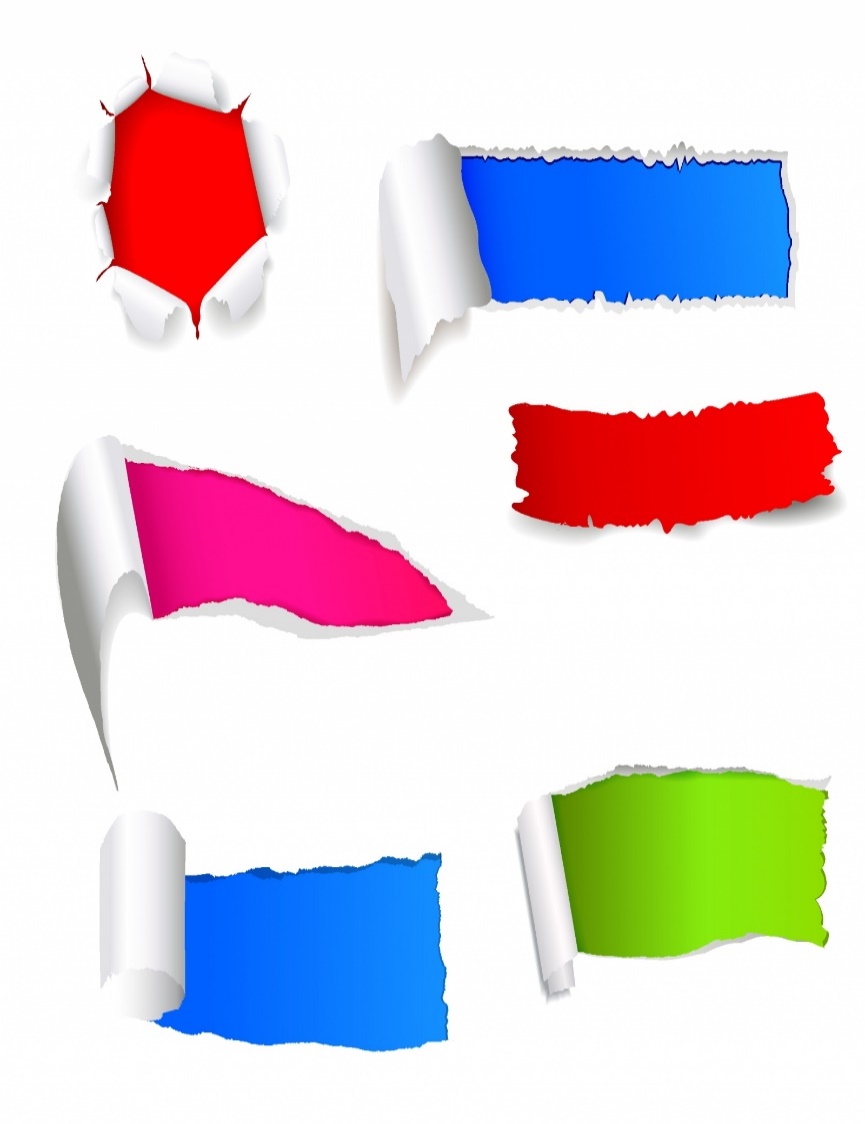 مثال
الشبكات اللاسلكية
مجموعة من الوحدات المرتبطة بقنوات لاسلكية بهدف تبادل المعلومات والاشتراك في المصادر بينها .
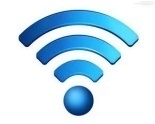 تختلف الشبكة السلكية عن الشبكات الأخرى في وجود قنوات تراسل لاسلكية للربط بين وحداتها المختلفة.
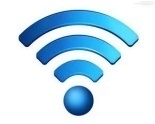 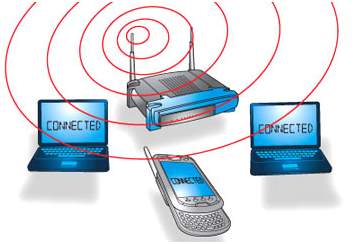 الشبكات اللاسلكية
تتنوع هذه القنوات إلى أنواع منها  :
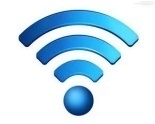 قناة البث ( الميكروويف)
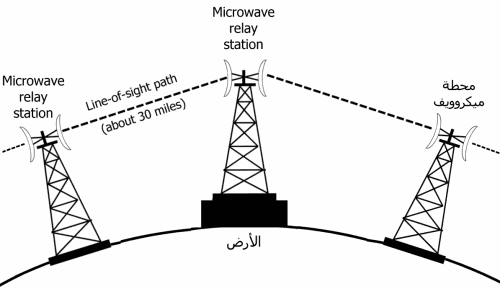 الشبكات اللاسلكية
تتنوع هذه القنوات إلى أنواع منها  :
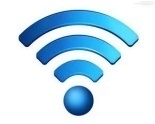 قناة البث بالأشعة تحت الحمراء
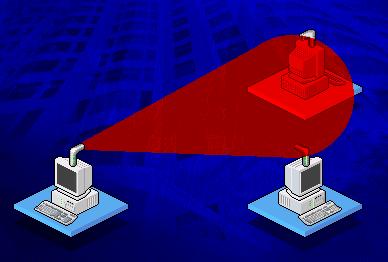 الشبكات اللاسلكية
تتنوع هذه القنوات إلى أنواع منها  :
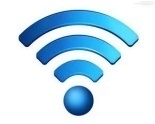 قناة البث الليزري
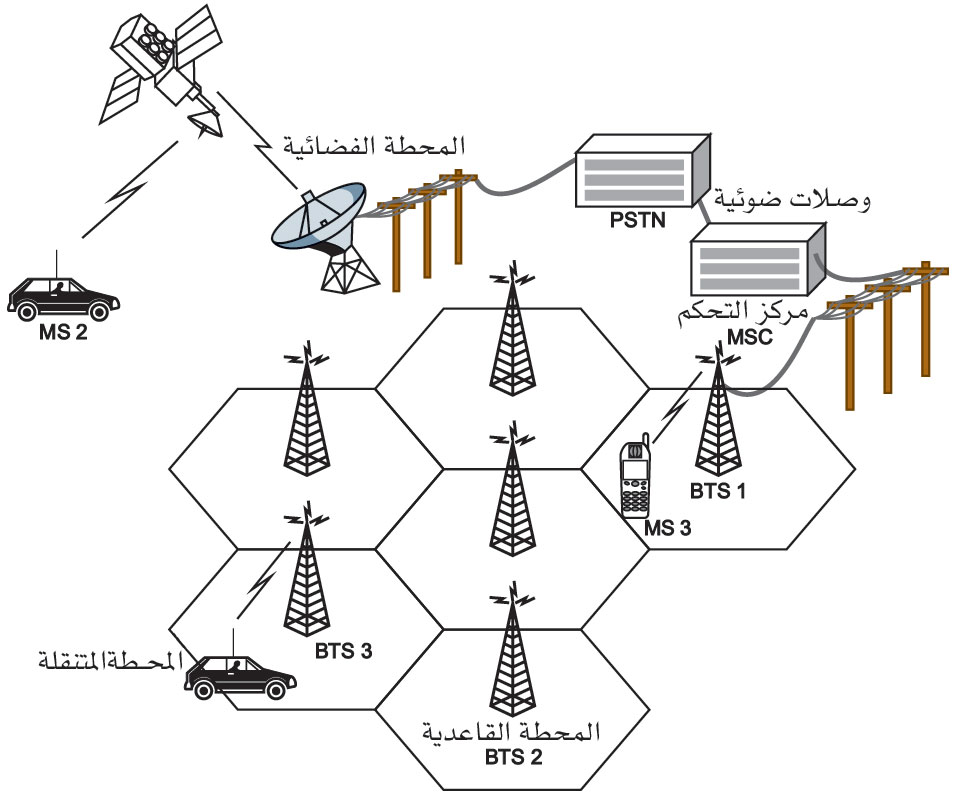 تطور الشبكات اللاسلكية الحاسوبية وأنواعها ومواصفاتها
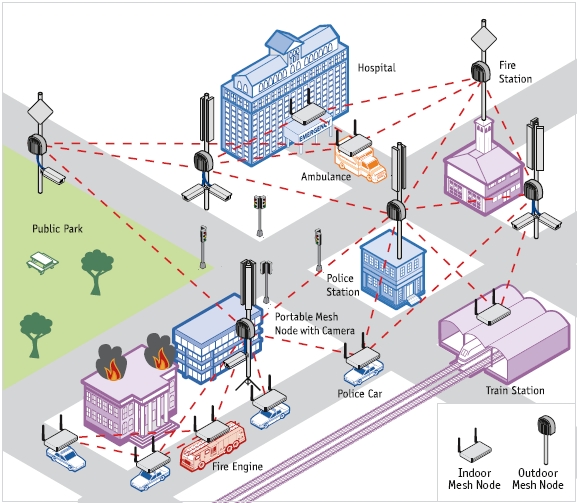 انطلق عصر الشبكات الحاسوبية اللاسلكية للربط بين أجهزة الحاسب عندما وضع معهد المهندسين الكهربائيين والإلكترونيين بالولايات المتحدة الأمريكية IEEE مواصفات لشبكة لاسلكية تستخدم نطاق الترددات المفتوح للتطبيقات العلمية والطبية والصناعية ISM Band عند تردد (2.4) و( 5) جيجا هرتز.
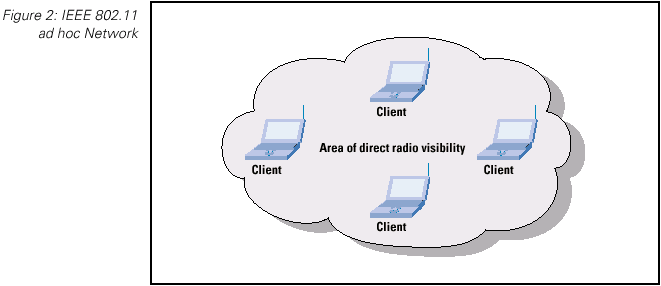 من أنواع الشبكات اللاسلكية :
الشبكة اللاسلكية المحلية
الشبكة اللاسلكية المدنية
الشبكة اللاسلكية الشخصية
الشبكة اللاسلكية المحلية
تم تطويرها من معهد IEEE  بمواصفة رقم ( 802.11 ) .
اطلق عليها تجارياً مسمى  شبكة واي فاي.
تستخدم نطاق الترددات المفتوح  للتطبيقات العلمية والطبية والصناعية  ISM Band.
مداها في حدود مبنى أو عدة مبان مجاورة.
الشبكة اللاسلكية المحلية
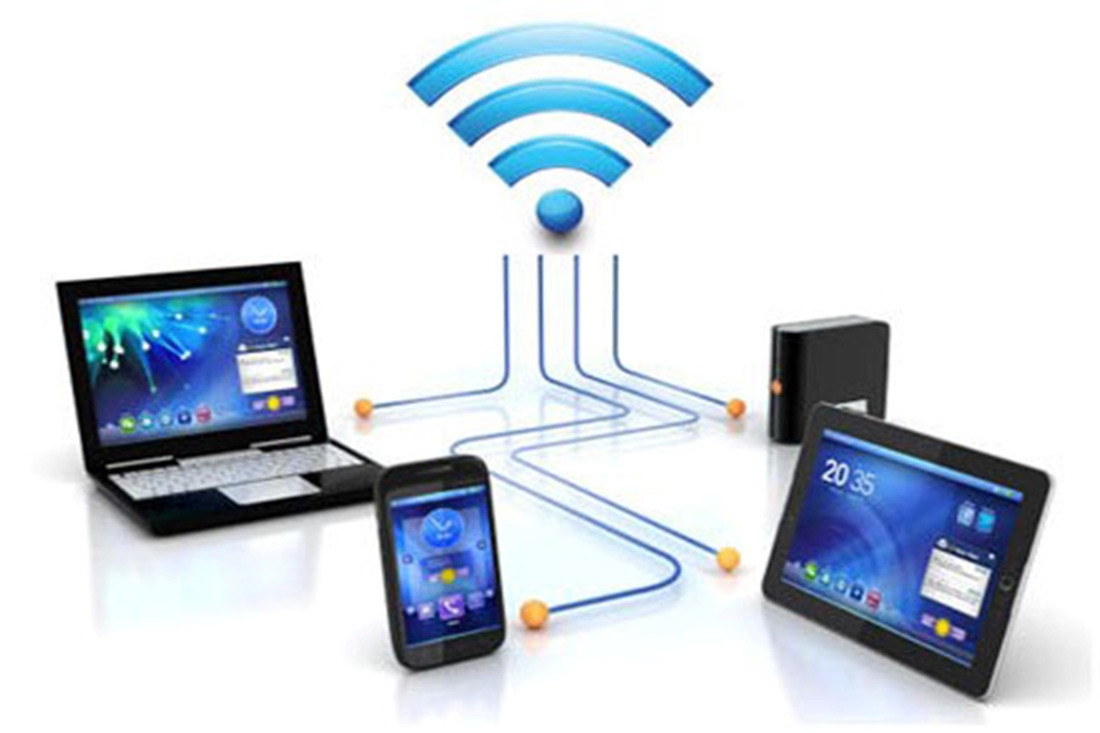 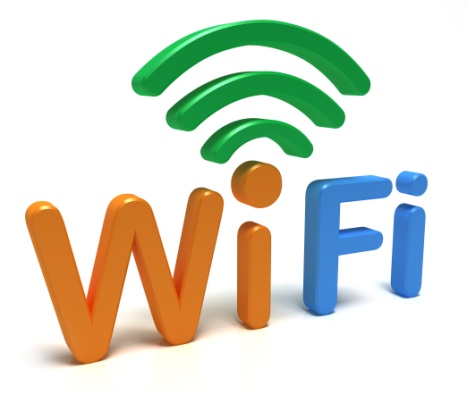 الشبكة اللاسلكية المدنية
تم تطويرها من معهد IEEE  بمواصفة رقم (  802.16 ) .
أطلق عليها تجاريا مسمى الشبكة المدنية اللاسلكية واي ماكس WI-MAX.
تربط بين وحدات وأجهزة الحاسب لاسلكيا على نطاق مدينة.
تحمل بيانات بسرعة عالية للتطبيقات التي تتطلب ذلك نحو ارسال ملفات الصور أو الأفلام الفيديوية أو نقل مواقع الأنترنت ذات الأحجام الكبيرة. ولاستخدامات البث التلفزيوني أو الفيديوي الإذاعي في المناطق المأهولة.
الشبكة اللاسلكية المدنية
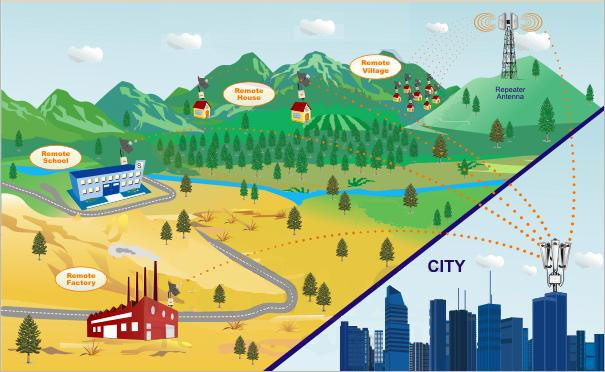 الشبكة اللاسلكية الشخصية
تم تطويرها من تجمع من الشركات الكبرى مثل نوكيا وتوشيبا  وإنتل وآي بي أم .
أطلق عليها مسمى بلوتوث Bluetooth .
تستخدم لربط الأجهزة الشخصية الحاسوبية بمسافة محدودة كقاعة أو غرفة  نحو أجهزة المساعد الشخصي وآلات الطباعة الشخصية والجوال المدمج بالحاسب.
تستخدم نطاق الترددات المفتوح .
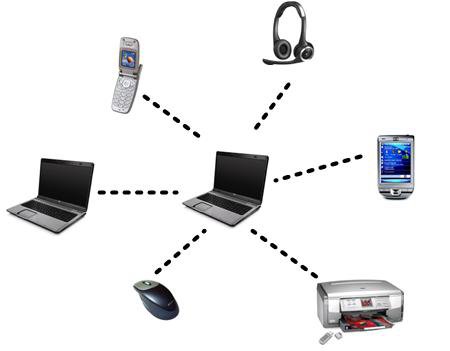 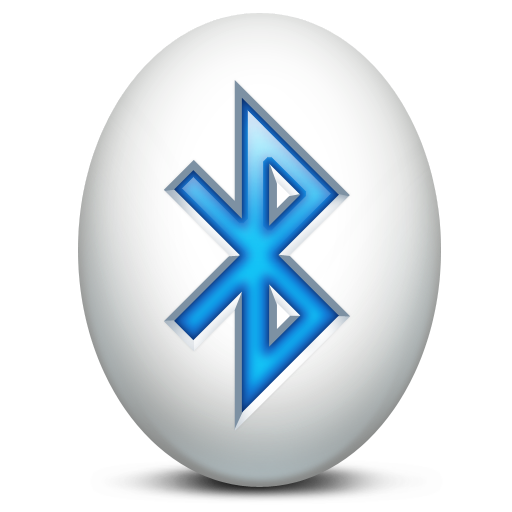 الشبكة اللاسلكية الشخصية
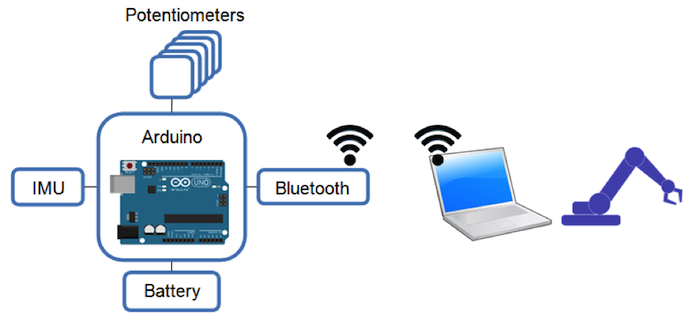 الشبكات اللاسلكية الموسعة
شبكة موسعة للنقل اللاسلكي بين الدول والمدن والقارات لنقل المكالمات الجوالة والبيانات ، وتشمل  أنواعا منها :
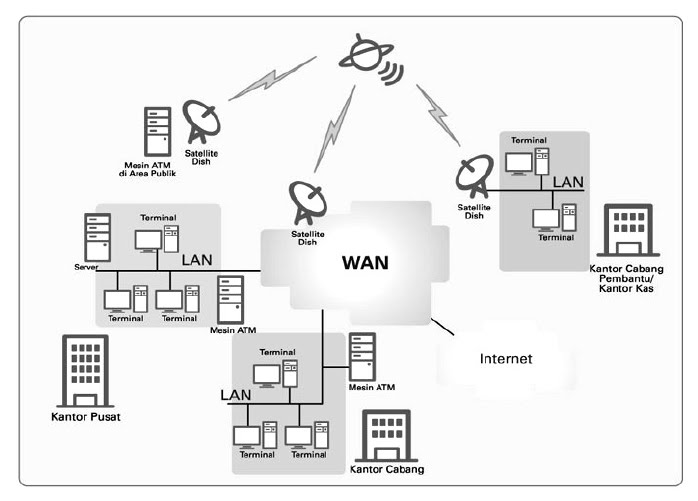 شبكة النقل الخلوي
تتكون هذه الشبكة من عدة قطاعات مكانية يطلق عليها خلية Cell
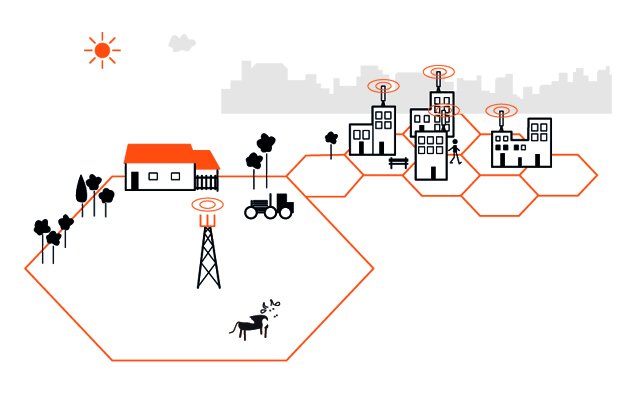 شبكة النقل الخلوي
تمتد لمسافة تقارب 20 كم
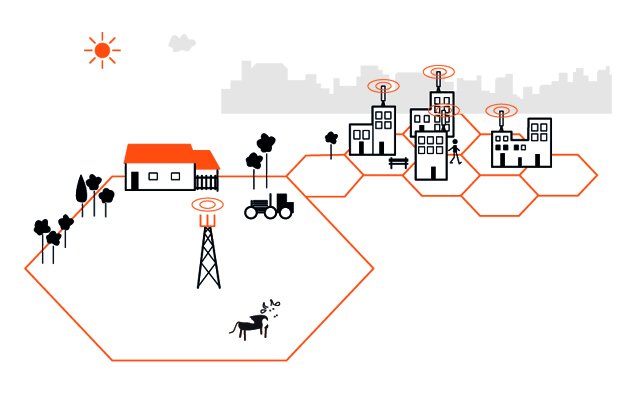 شبكة النقل الخلوي
يتوسط كل منطقة برج للاتصال يقوم بالتقاط الإشارات من الهواتف الجوالة في المنطقة
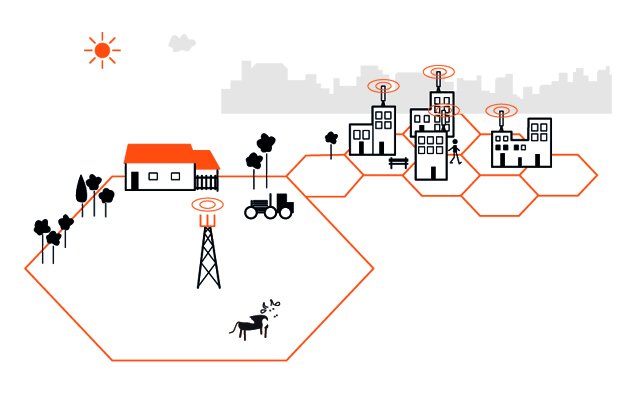 شبكة النقل الخلوي
عند تحرك الجوال إلى منطقة أخرى يتم تحويل التحكم بالإشارة إلى البرج الآخر
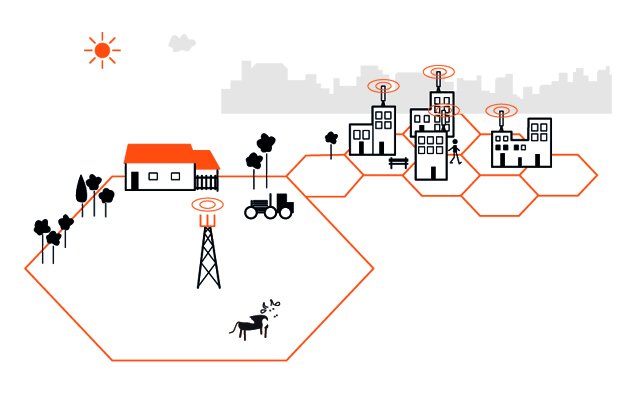 شبكة النقل الخلوي
عند تحرك الجوال إلى منطقة أخرى يتم تحويل التحكم بالإشارة إلى البرج الآخر
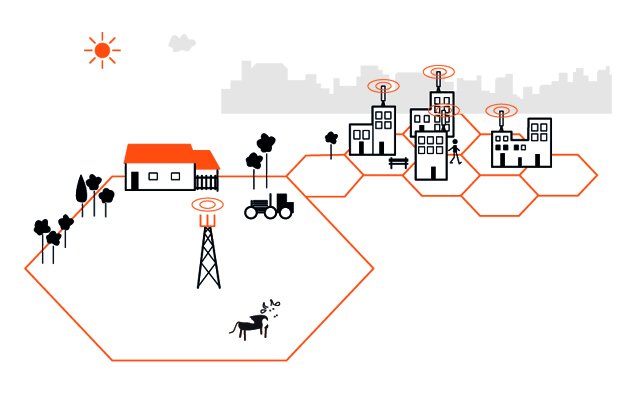 شبكة النقل الخلوي
ترتبط الأبراج بوحدة مركزية للتحكم الهاتفي 
والتي تقوم بالتنسيق بين أجهزة الأبراج
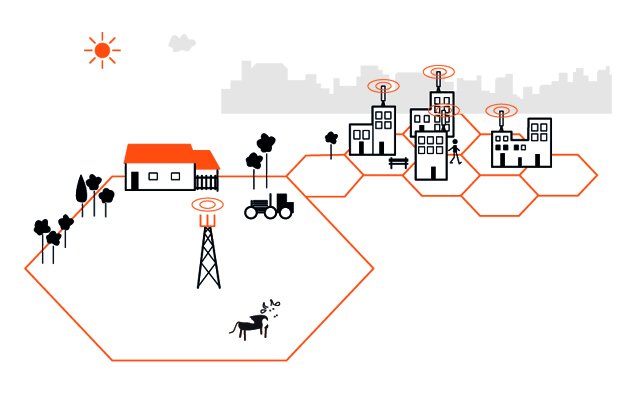 شبكة النقل الخلوي
كما ترتبط الوحدة بالشبكة الهاتفية الثابتة لإرسال المكالمات للهواتف الثابتة
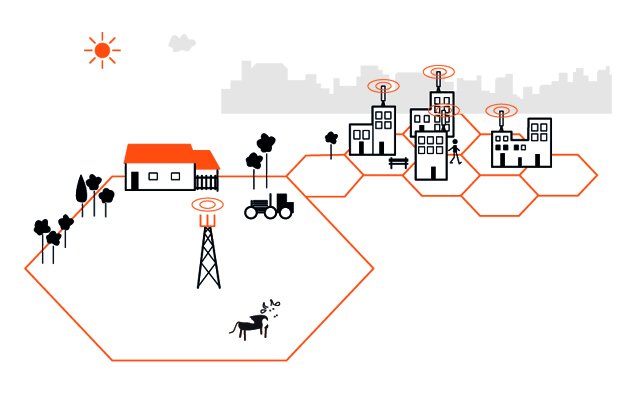 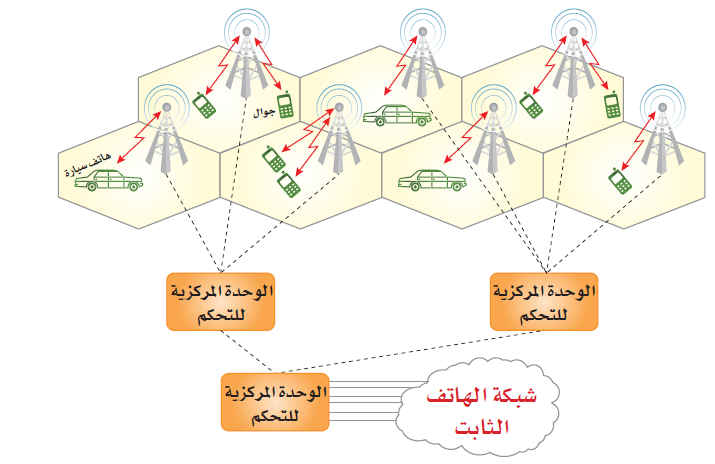 شبكة النقل الخلوي
شبكة الأقمار الصناعية
القمر الصناعي جهاز إعادة بث في الفضاء الخارجي , حيث يتم إرسال الإشارة على موجة عالية التردد من صحن هوائي ويجرى التقاطها من القمر الصناعي ثم تكبيرها وإعادة إذاعتها إلى الأرض. حيث يتم التقاطها من صحون الاستقبال اللاسلكية الأخرى .
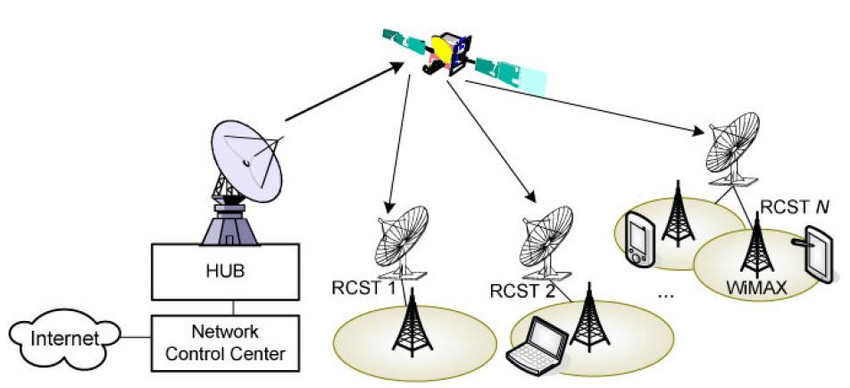 شبكة الأقمار الصناعية
من مزايا الإرسال بالقمر الصناعي أنه يمكن الإرسال من محطة معينة واحدة و استقبال الإشارة من عدد كبير من أجهزة الاستقبال.
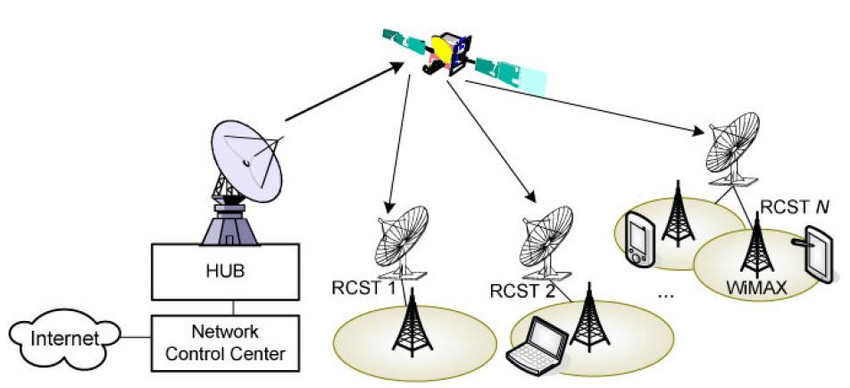 شبكة الأقمار الصناعية
كما يمكن عبر قناة القمر الصناعي الإرسال إلى مناطق وعرة التضاريس يصعب وضع خطوط أرضية بها.
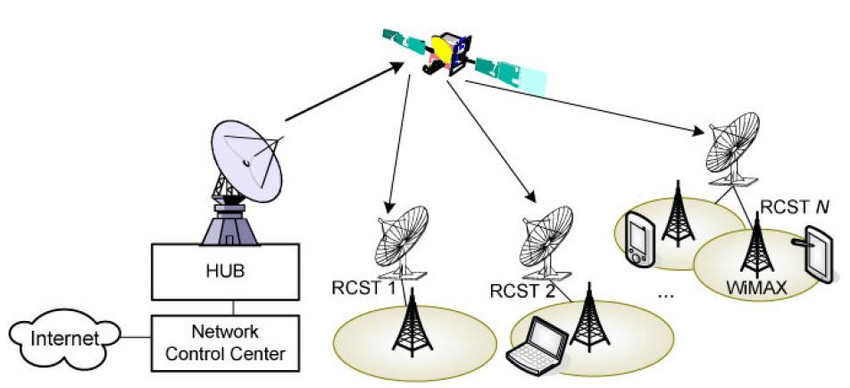 شبكة الأقمار الصناعية
يعيبها التأخير الملحوظ في استقبال الإشارة نظرا للمسافة الكبيرة بين الأرض والقمر الصناعي .
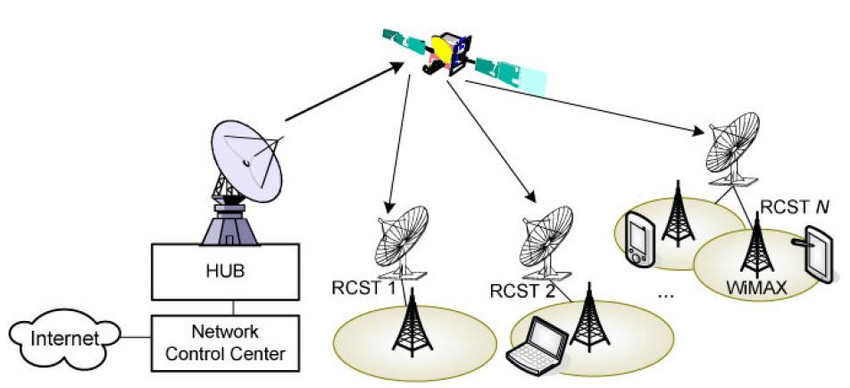 شبكة الأقمار الصناعية
يتأثر استقبال الإشارات عبر القمر الصناعي بالتشويش المحيط والتداخل بين الموجات المنتشرة في محيط صحن هوائي الإرسال والاستقبال.
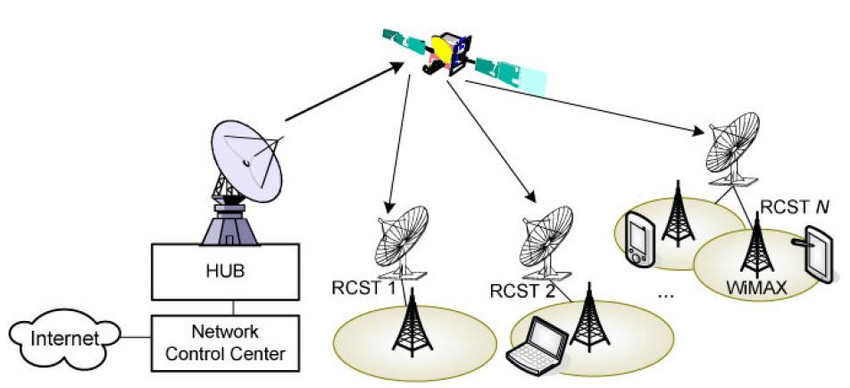 شبكة الأقمار الصناعية
تتأثر ايضا بالعوامل الطبيعية كالمطر والعواصف الرملية.
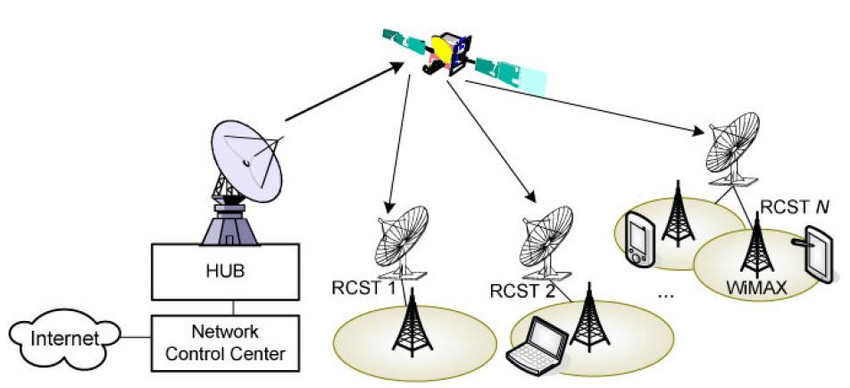 شبكة الأقمار الصناعية
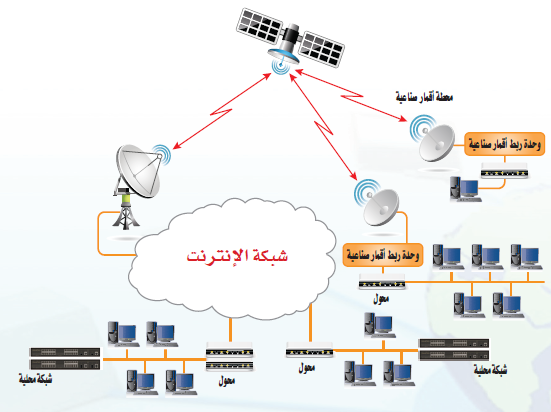 الارتباط بالشبكات الحاسوبية اللاسلكية
جهاز مودم لاسلكي للاتصال المتعدد
 Access point
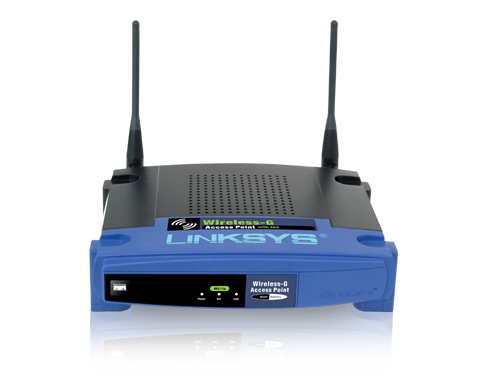 يطلق عليه جهاز نقطة الاتصال Access Point .
يرتبط بجانب بالشبكة المحلية أو بالإنترنت من خلال قناة سلكية نحو كيبل الشبكة المحلية او سلك هاتفي  DSL .
من الجانب الآخر يتصل بأجهزة الحاسب من خلال إرسال لاسلكي كشبكة Wi Fi .
كما قد يتصل بالإنترنت من خلال شبكة واي ماكس أو بالإرسال اللاسلكي لشبكة هاتف جوال.
عادة يحوي جهاز نقطة الاتصال دائرة للمودم لتعديل الإشارات الرقمية الصادرة عن الحاسب بما يتناسب مع البيئة الهاتفية لأسلاك الهاتف.
يضم في الوقت نفسه دائرة المحول ( الموجه ) لنقل وتوجيه المظاريف الصادرة عن أجهزة الحاسب والمتصلة بجهاز نقطة الاتصال لاسلكيا وفق مداولة الارتباط الشبكي. ولاستخدام وتحديد عناوين IP  لأجهزة الحاسب المتصلة لاسلكيا .
فهرس الباب
الفهرس العام
السابق
التالي
الارتباط بالشبكات الحاسوبية اللاسلكية
دائرة مودم اتصال لاسلكي لجهاز الحاسب
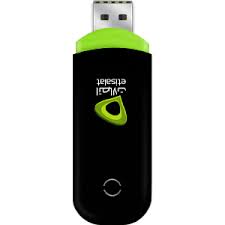 تخدم جهاز حاسب واحد.

يمكن ان تكون جزءا من لوحة الحاسب المحمول الأساسية أو تكون وحدة خارجية أو منفذ USB الموجودة بجهاز الحاسب أو تكون بطاقة للشبكة اللاسلكية توضع داخل الحاسب .

تقوم بمهمة إرسال لاسلكي وفق أحد مواصفات الشبكة اللاسلكية كشبكة واي فاي Wi fi أو شبكة واي ماكس
 Wi max أو بالإرسال اللاسلكي لشبكة هاتف جوال وتعديل الإشارات الرقمية الصادرة عن الحاسب بما يتناسب مع البث اللاسلكي .
فهرس الباب
الفهرس العام
السابق
التالي
شبكة الإنترنت
تعد شبكة الحاسب شبكة  موسعة للحاسب ، حيث ترتبط بها الملايين من شبكات و أجهزة الحاسب.

ويستخدمها ما يقارب 40% من سكان العالم عام 2013 م أي حوالي ثلاثة بليون شخص يتوزعون على القارات الخمس في معظم بلدان العالم.

نشأت في البداية كمشروع لربط أجهزة الحاسبات التابعة لوزارة الدفاع بالولايات المتحدة والتي أطلق عليها اسم شبكة أربانت – ARPANET) .
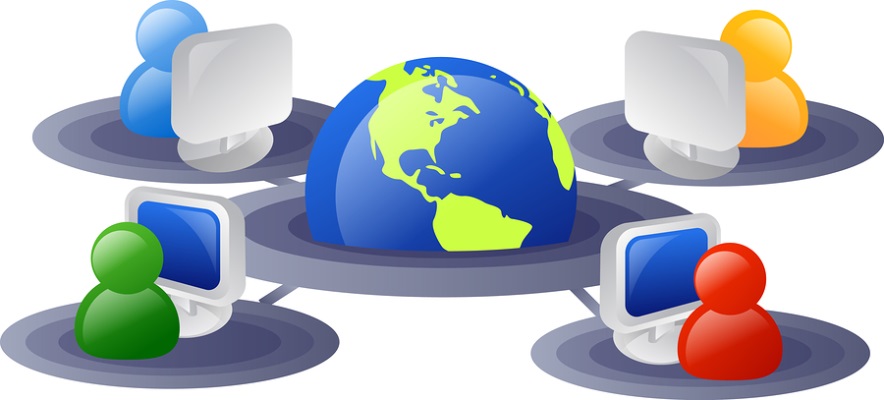 شبكة الإنترنت
استمر توسع الشبكة عبر ربط أجهزة الجامعات ومراكز البحوث والشركات وأجهزة الأفراد بها بالولايات المتحدة وخارجها .

وذلك باستخدام تقنيات وبرمجيات خاصة تعرف باسم مداولات                                (TCP\ IP) للربط والموجودة اعتياديا على العديد من اجهزة الحاسب الشخصية دون وجود هيئة لإدارة الشبكة.

ومن الجانب التقني تتكون شبكة الإنترنت من مجموعة من خطوط النفل عالية السرعة يطلق عليها الخطوط الهيكلية Backbones تربط بين أجهزة محولات عالية السرعة.
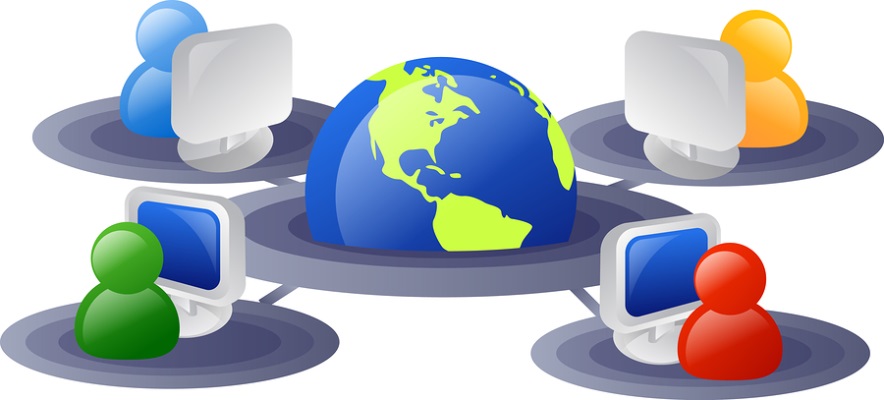 شبكة الإنترنت
ثم ترتبط مع الخطوط الهيكلية للشبكات داخل كل دولة والتي بدورها تربط الشبكات المحلية LANs واللاسلكية المختلفة.

يتم هذا الارتباط من خلال تنظيمات وقواعد وإجراءات موحدة بين جميع أجهزة الشبكة يطلق عليها مداولات نموذج  ( TCP\ IP) .

حيث يمكن نموذج  ( TCP\ IP)  كل الأجهزة والشبكات داخل الإنترنت من تبادل البيانات بشكل مظاريف من المرسل إلى المستقبل مهما تباعدت المسافة وبغض النظر عن كون المرسل والمستقبل داخل شبكة واحدة أو تفصل بينهما مئات الشبكات الأخرى.
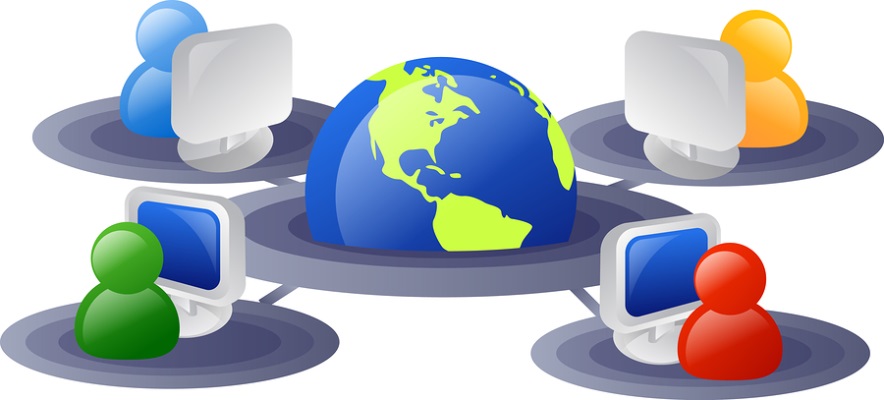 عمارة ومداولات شبكة الإنترنت
 Internet Architecture & Protocol
كيف يتم الربط بين ملايين الأجهزة والشبكات التي تتكون منها الانترنت دون أن يكون هناك تسيق مباشر ؟
الحل بوجود عائلة مداولات TCP/IP
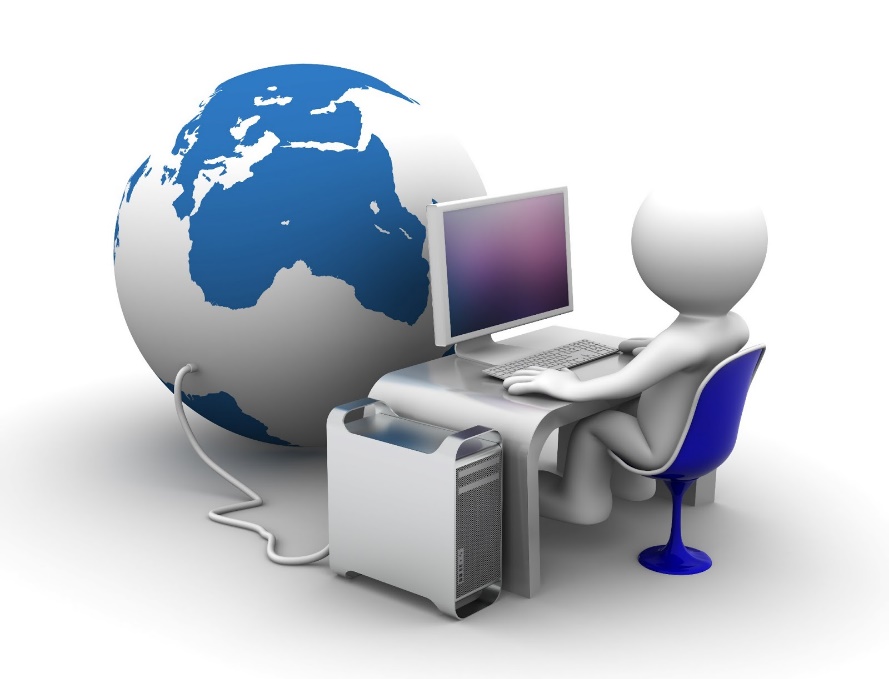 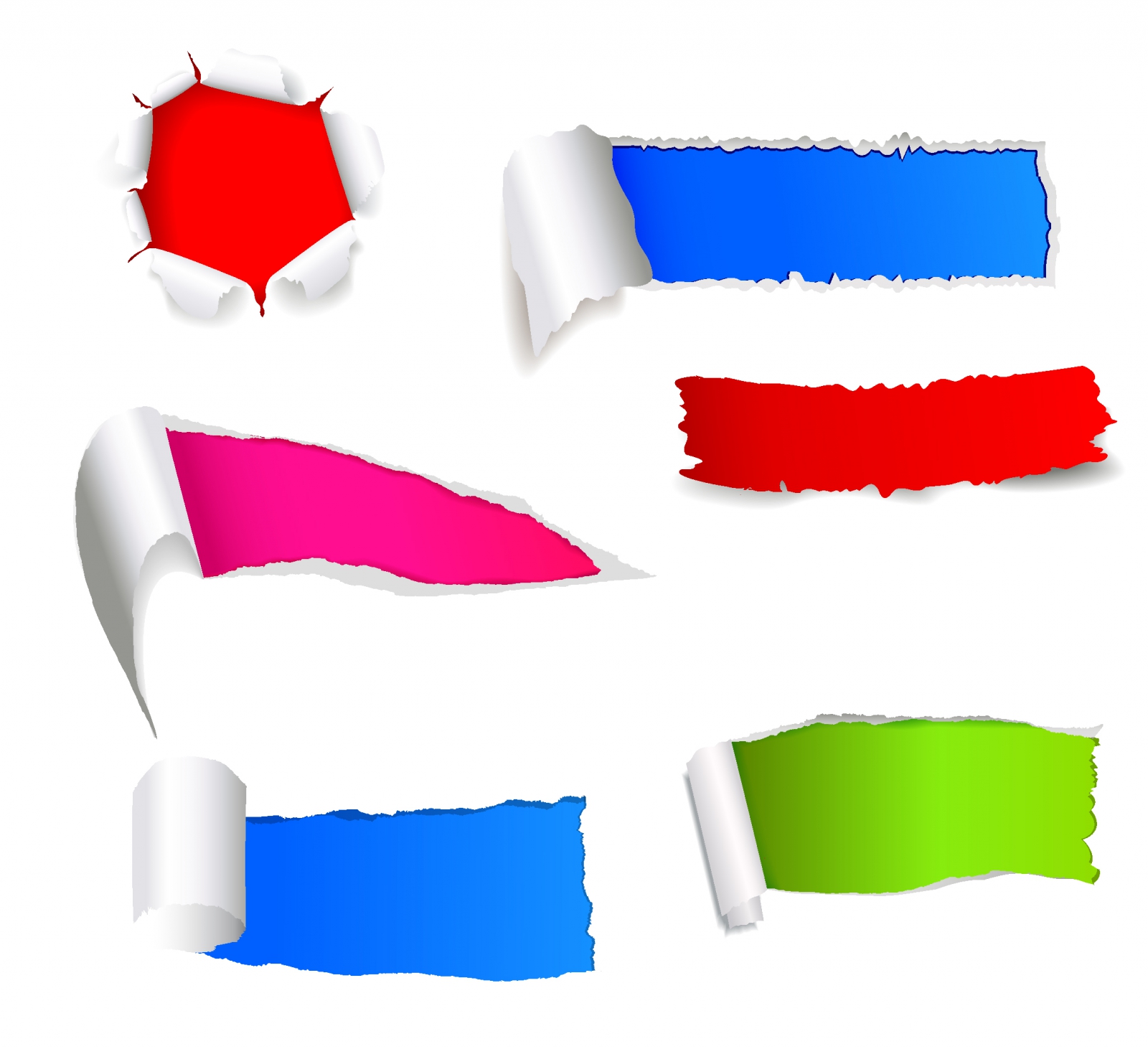 أفراد عائلة مداولات TCP/IP
HTTP
TCP
IP
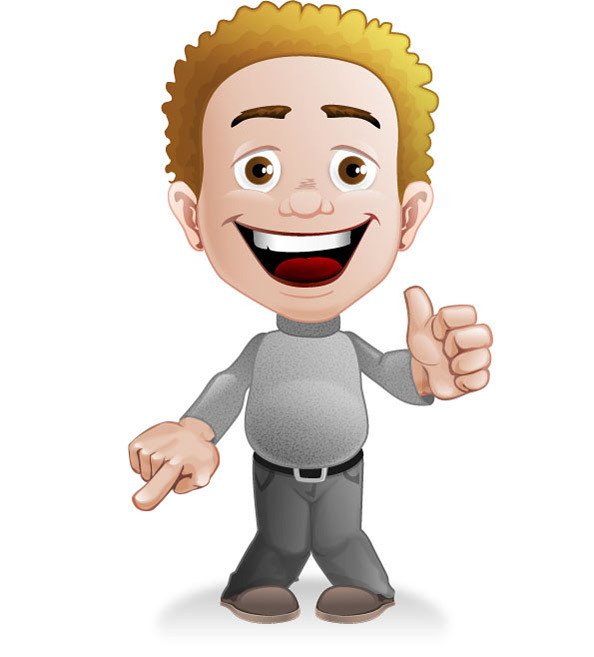 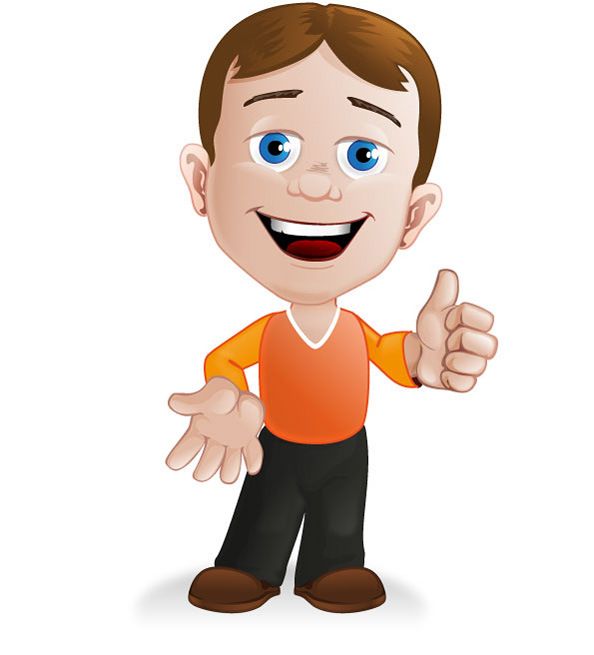 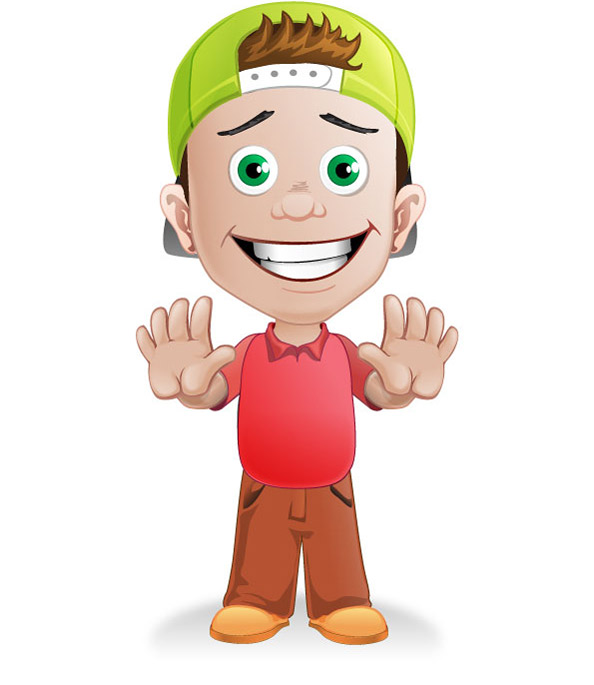 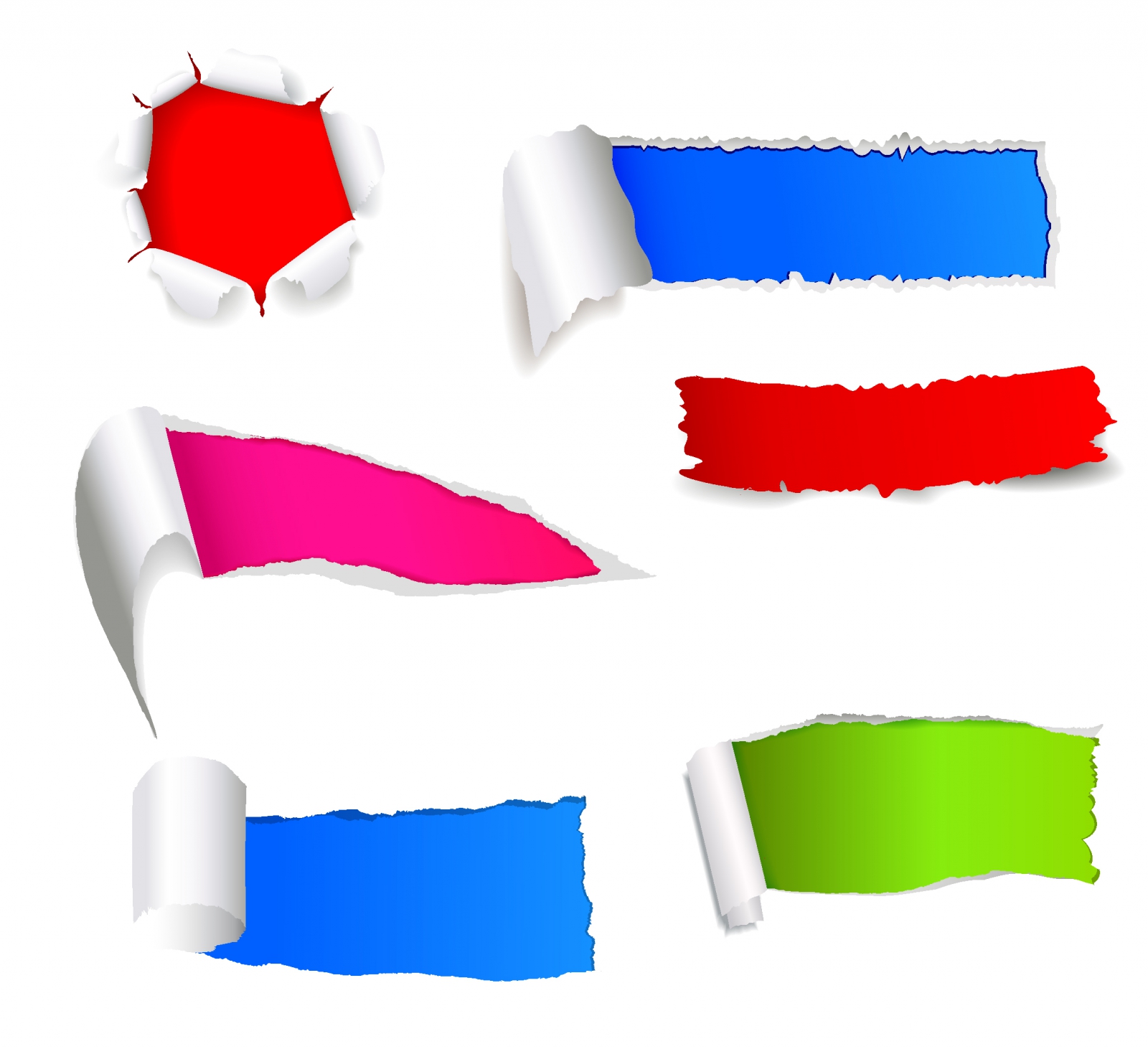 أين تسكن هذه العائلة ؟
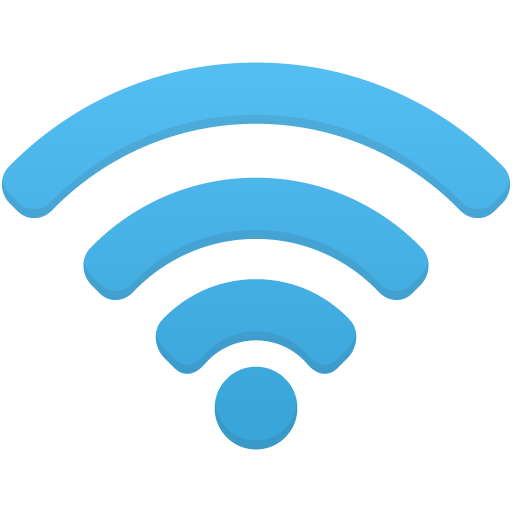 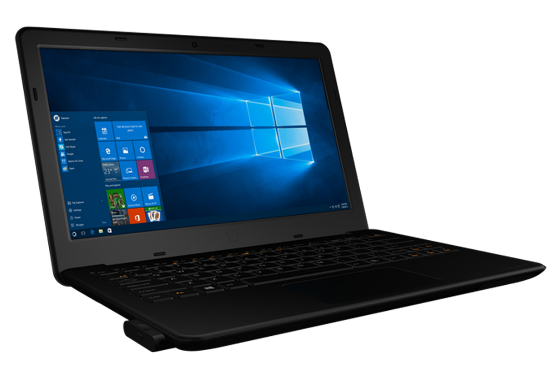 محولات الشبكة
الحاسبات
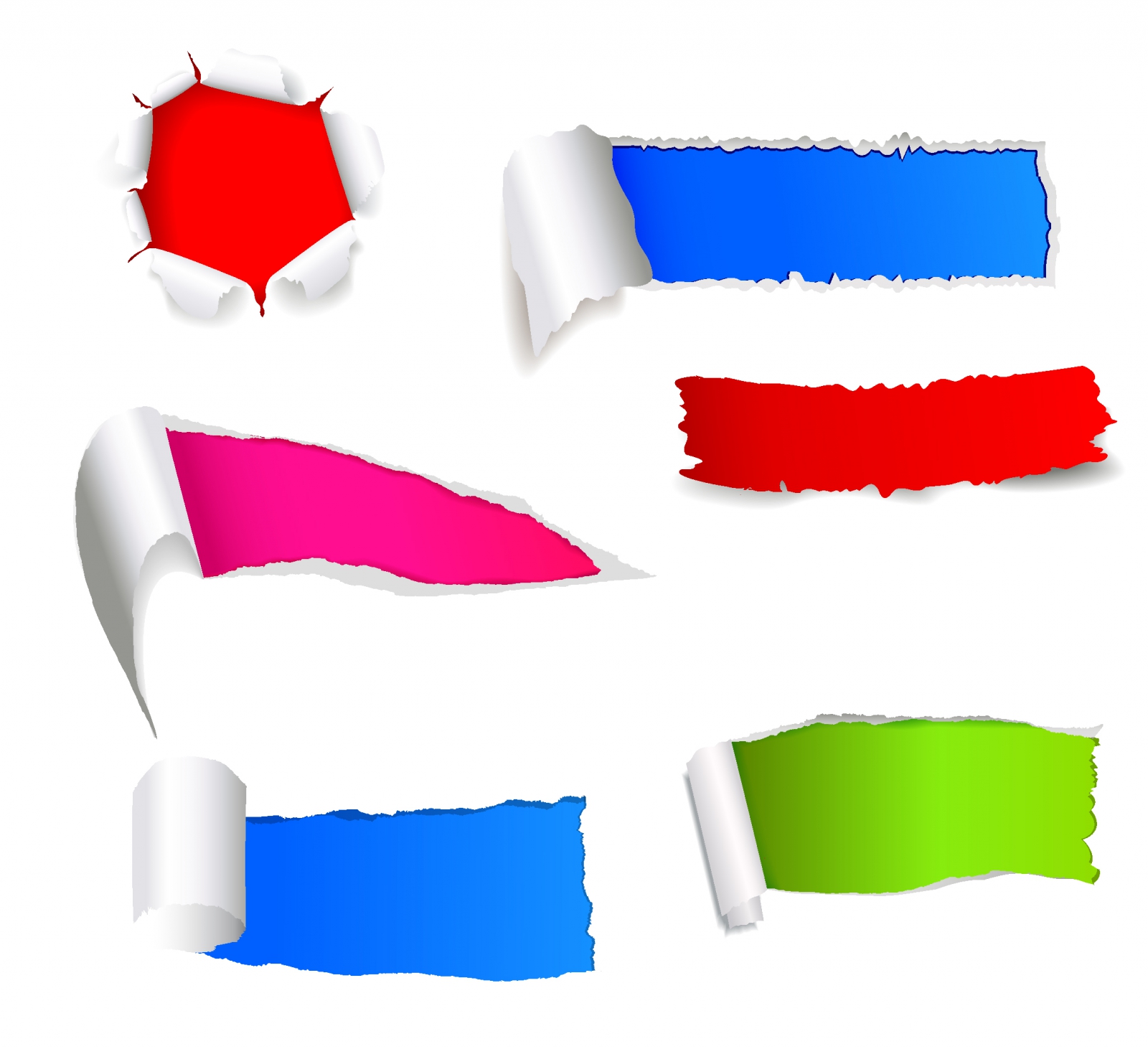 ما الهدف من وجودها ؟
ضمان سلامة نقل البيانات وتنفيذ التطبيقات
مثل..
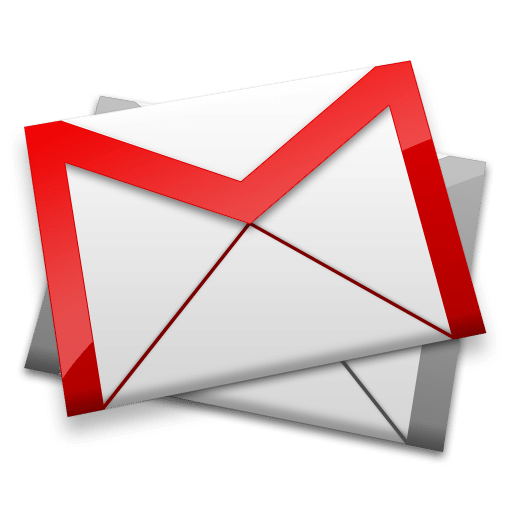 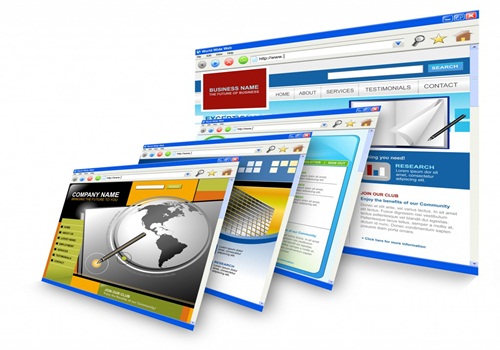 تصفح مواقع الإنترنت
فتح البريد الإلكتروني
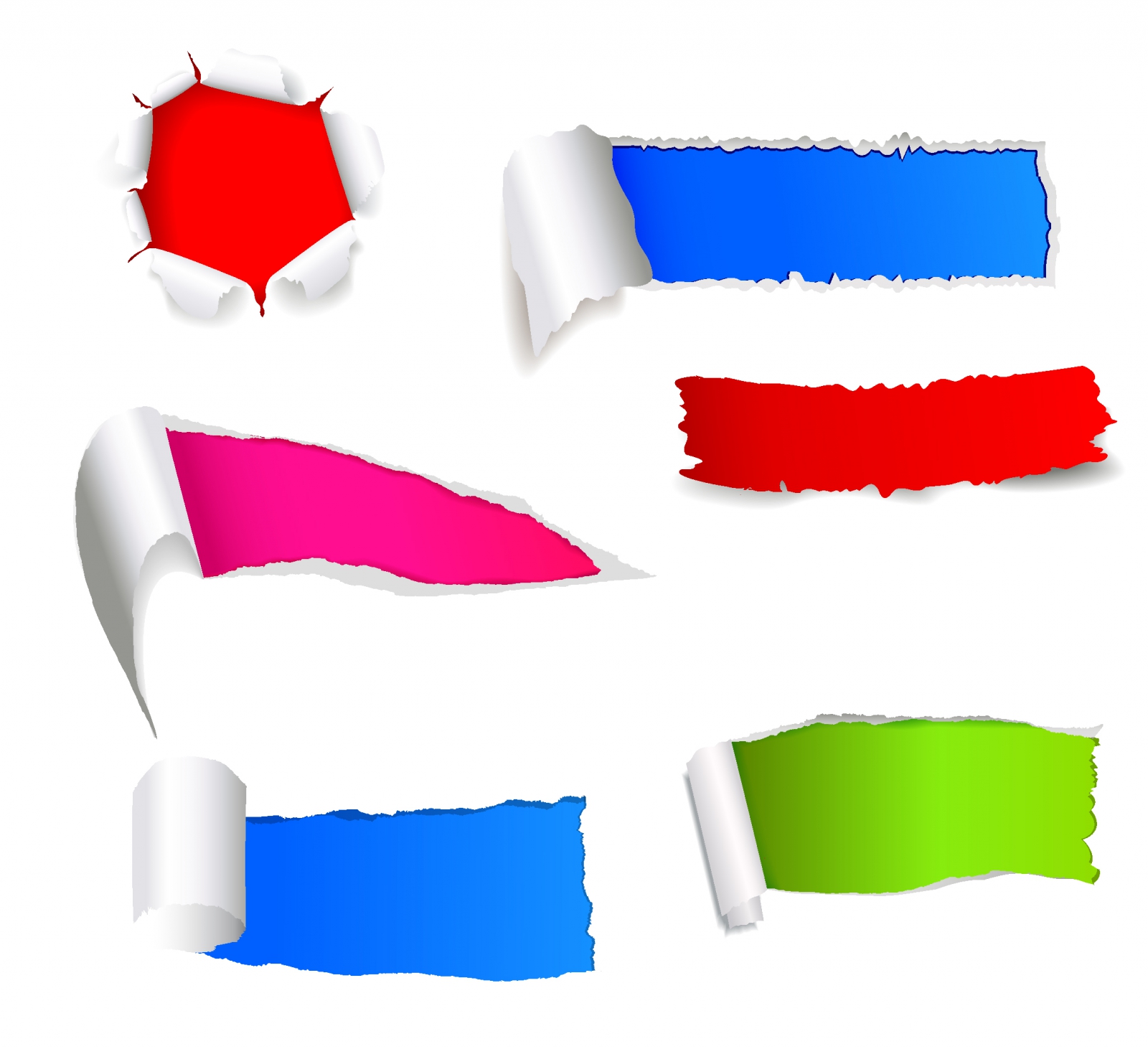 ما هي عمل مداولات TCP/IP ؟
يريد  يوسف أن يتصفح موقع نور على جهازه
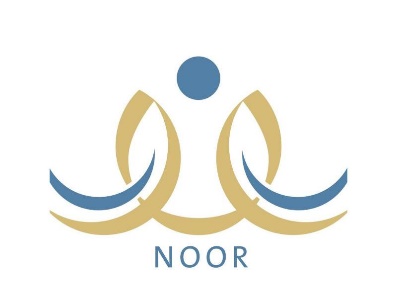 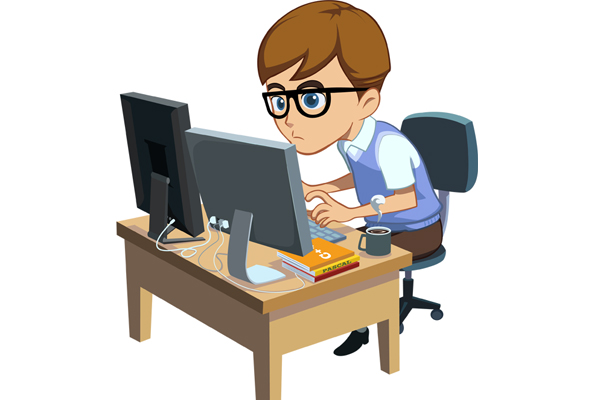 أولا : يقوم الأخ الأول IP بقراءة عنوان جهاز المرسل A وعنوان جهاز المستقبل B
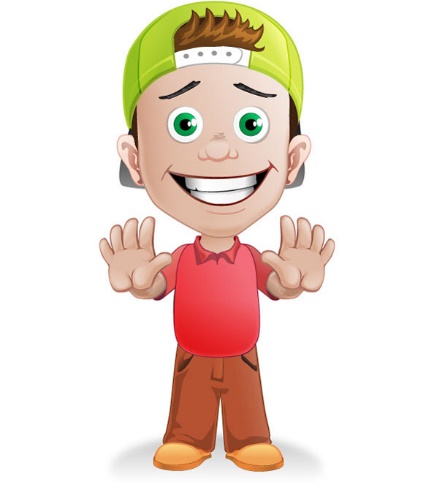 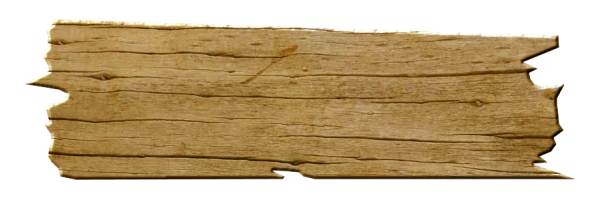 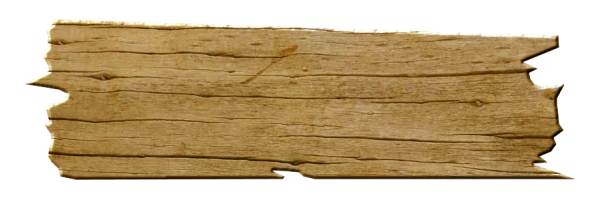 IP ADDRESS
IP ADDRESS
جهازA  موقع نور
جهاز B  جهاز يوسف
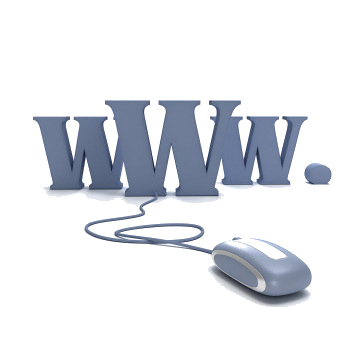 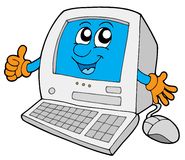 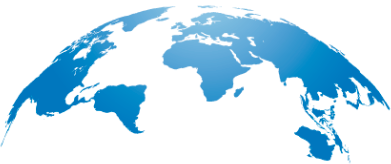 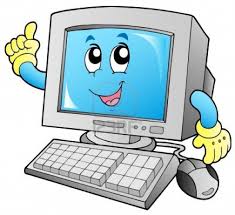 أيضا يقوم الأخ الأول IP بتحديد افضل واسرع طريق لنقل البيانات
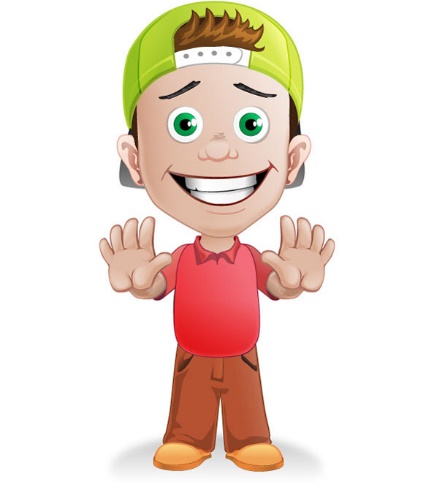 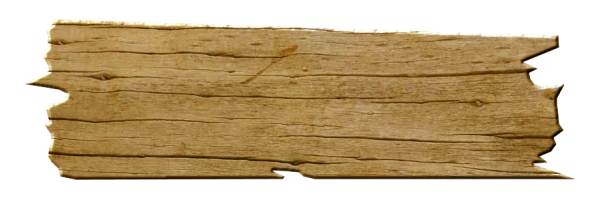 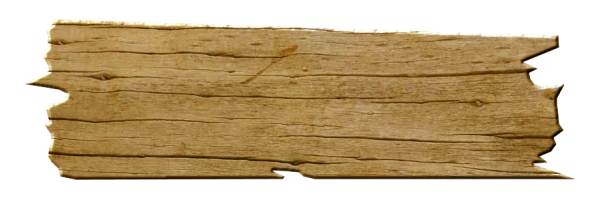 IP ADDRESS
IP ADDRESS
جهازA  موقع نور
جهاز B  جهاز يوسف
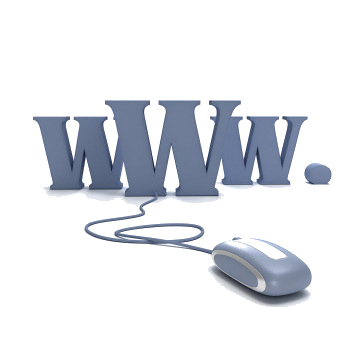 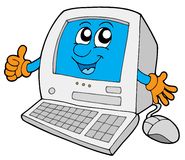 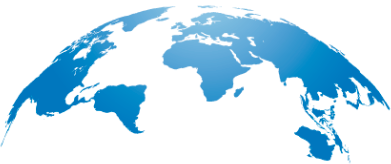 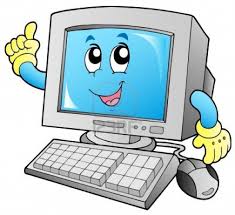 البدء بنقل البيانات على شكل مظاريف بالمسار المحدد
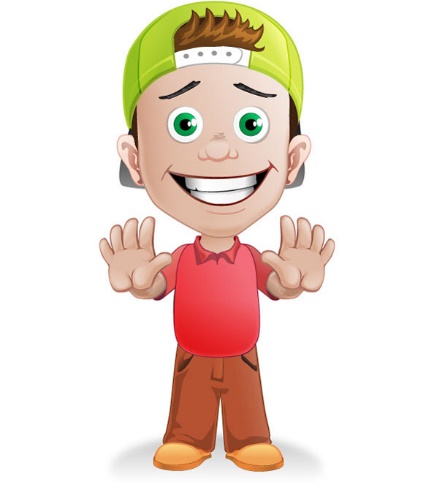 جهازA  موقع نور
جهاز B  جهاز يوسف
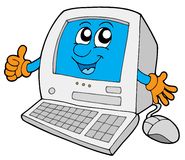 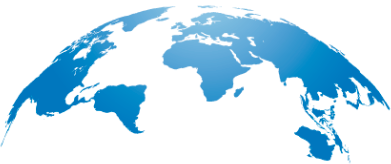 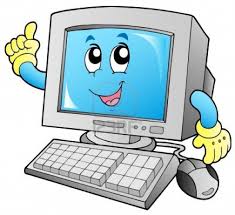 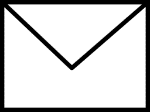 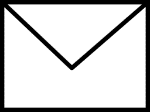 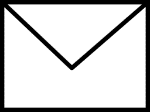 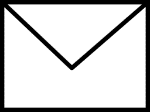 ثانيا :  يقوم الأخ الثاني TCP من التأكد من سلامة نقل الملفات وعدم وجود أخطاء في المظاريف أو فقدان جزء منها
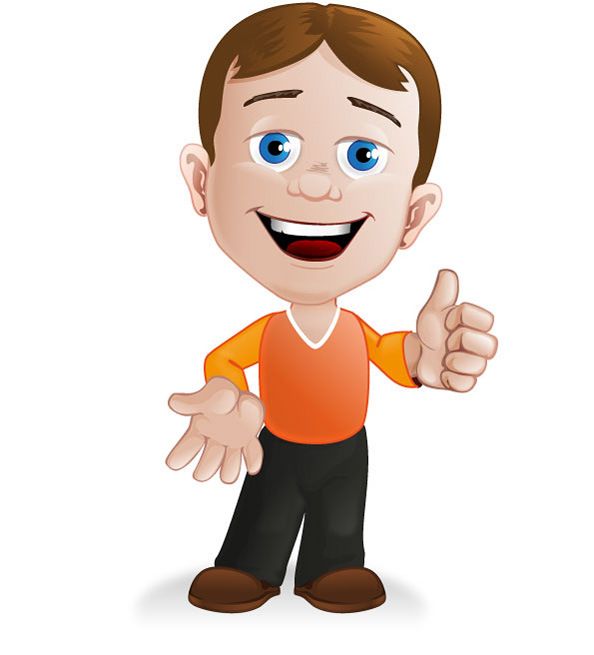 جهازA  موقع نور
جهاز B  جهاز يوسف
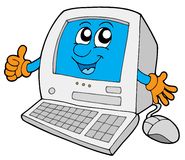 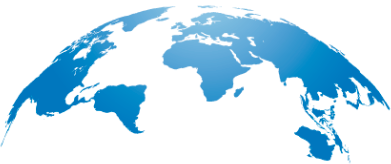 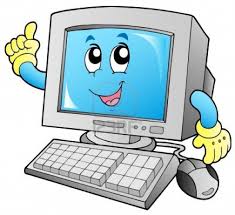 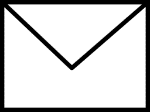 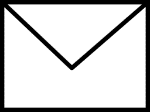 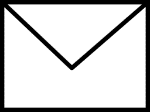 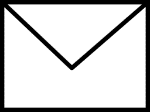 ثالثا : يقوم الأخ الثالث  HTTP بفتح المظاريف وعرض البيانات ( موقع نور ) على جهاز يوسف
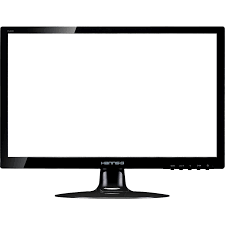 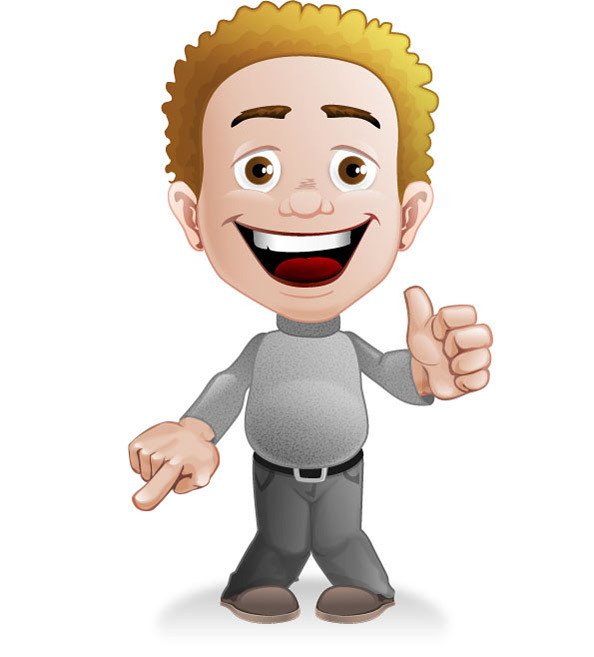 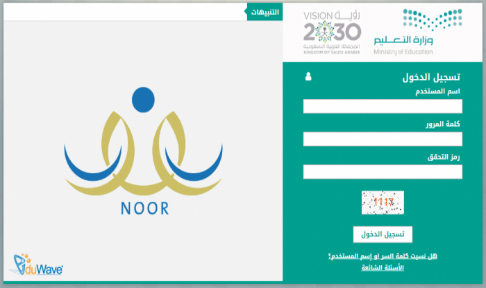 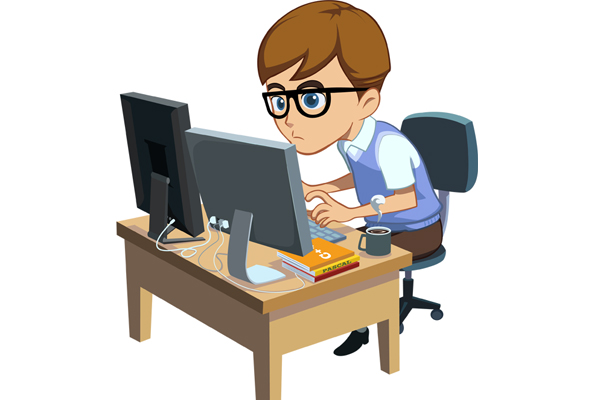 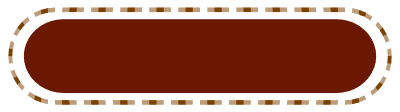 تحديد طريقة شكل مظروف البيانات من حيث طول المظروف وتوزيع محتوياته على المكونات المختلفة
مهام مداولات النموذج   TCP/IP
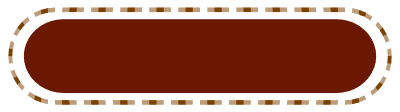 تنظيم طريقة الإرسال والارتباط عبر الشبكة وكيفية معالجة أخطاء الإرسال
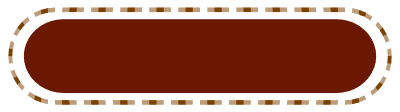 تحديد وتنظيم عناوين الأجهزة بالشبكة حيث يكون لكل جهاز عنوان خاص به على الشبكة
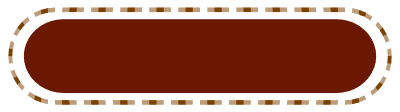 ضمان سلامة النقل واسترجاع الفاقد في حال وجود اختناقات بالشبكة
تستخدم جلب الصفحات والتطبيقات للمستخدم مثل تصفح النت والبريد الالكتروني
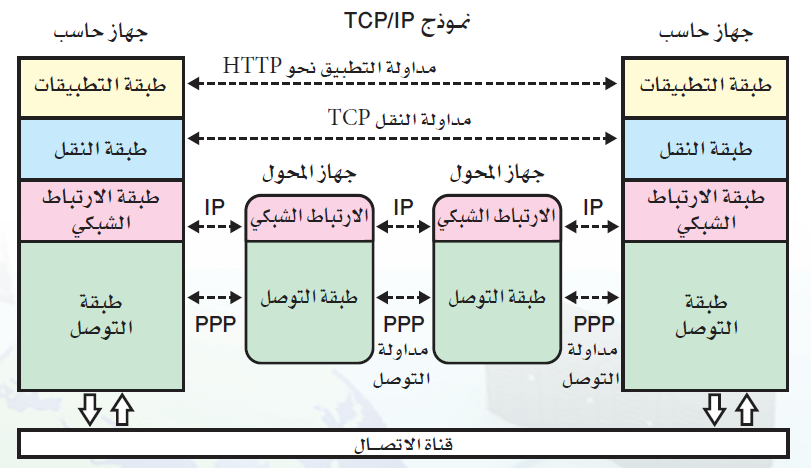 نقل البيانات بين اجزاء الشبكة (التبديل الشبكي)
التوجيه والتخزين  المظاريف
تمكن جهاز الحاسب من دخول الشبكة (الاتصال)
ما هي مهام طبقات  النموذج (TCP\IP) ؟
مكونات مظروف IP لشبكة الإنترنت
الطول الأقصى لطول المظروف 64  كيلو بايت ويتكون المظروف من جزأين :
الترويسةHEADER
البياناتDATA
بيانات التحكم للمداولة.
معلومات عن طول المظروف
هل المظروف جزء من مجموعة ؟
العمر الأقصى لبقاء المظروف على الشبكة.
عنوانIP  لجهاز المرسل والمستقبل.
البيانات الصادرة عن جهاز المشترك والمطلوب ترحيلها عبر الشبكة نحو ملفات البريد الإلكتروني أو صفحات الشبكة العنكبوتية.
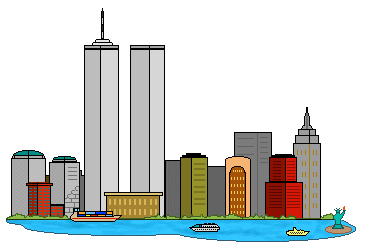 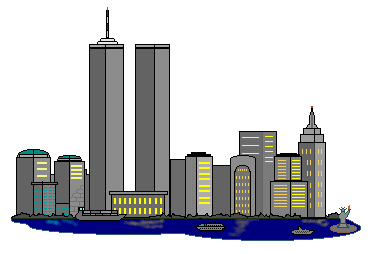 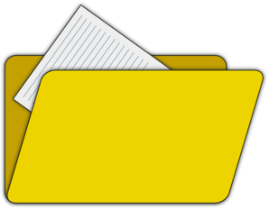 فهد مدير شركة في مدينة جدة يرغب في إرسال مستندات وعقود للعميل أصيل في مدينة الرياض
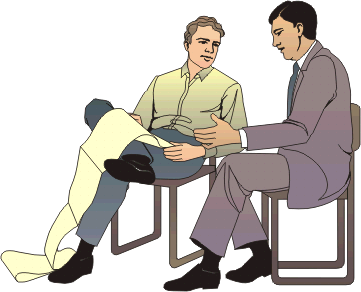 لذا يعطي مدير الشركة توجيهاته لسكرتيره احمد لإعداد المستندات وتجميعها واستلامها وفهرستها ووضعها في ملفات للعرض على العميل أصيل
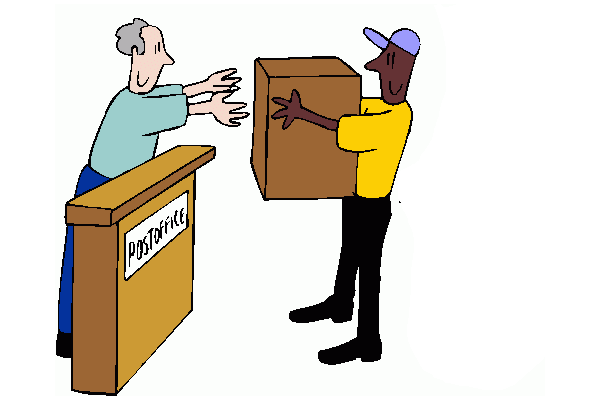 يقوم مراسل الشركة بحمل المستندات ووضعها في طرد حاوي لها يسلم لمكتب البريد في مدينة جدة الشركة ليتسلمها مراسل العميل في مدينة الرياض
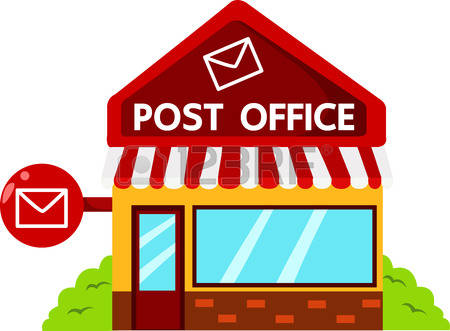 في مكتب البريد في كل مدينة يوجد موظف لتسجيل الرسائل وضبطها والتأكد من سلامة استلامها وختمها كبريد مسجل
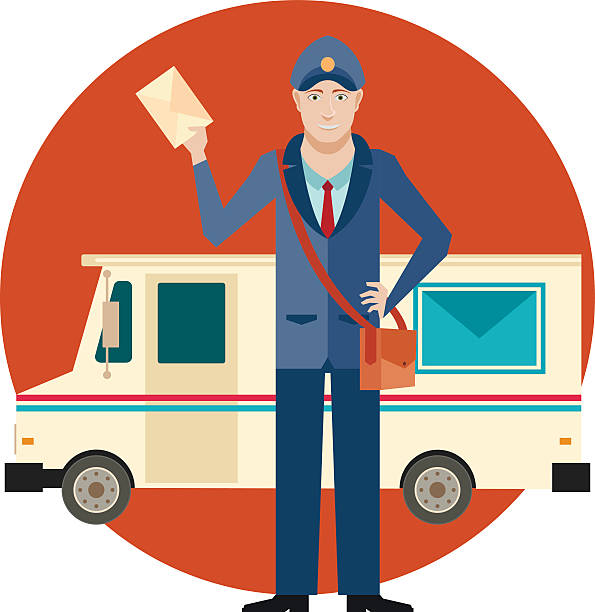 كما يوجد موظف ساع للبريد يتولى نقل الرسائل والطرود بين مراكز البريد والمدن
مثال على إرسال المظاريف في نموذج مداولة TCP/IP
الدمام
مكة
العميل
مدير الشركة
مكتب البريد
مكتب البريد
سكرتير
جمع المستندات وتجهيزها للإرسال
سكرتير

تجهيز استلام المستند
ســاعي   البريد
مراسل العميل
مراسل الشركة
مسجل البريد
مسجل البريد
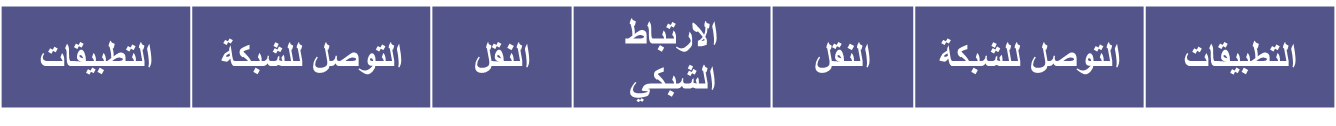 هذا المثال يشابه ما يحصل في نموذج TCP \ IP بشبكة الإنترنت حيث يعد :
المدير والعميل
مستخدم لشبكة الإنترنت
السكرتير
مداولة التطبيقات كـ HTTP
مراسل الشركة
مداولة التوصيل كـ  PPP
موظف التسجيل بالبريد
مداولة  TCP
ساعي البريد
مداولة IP
عناوين مداولة IP لشبكة الإنترنت
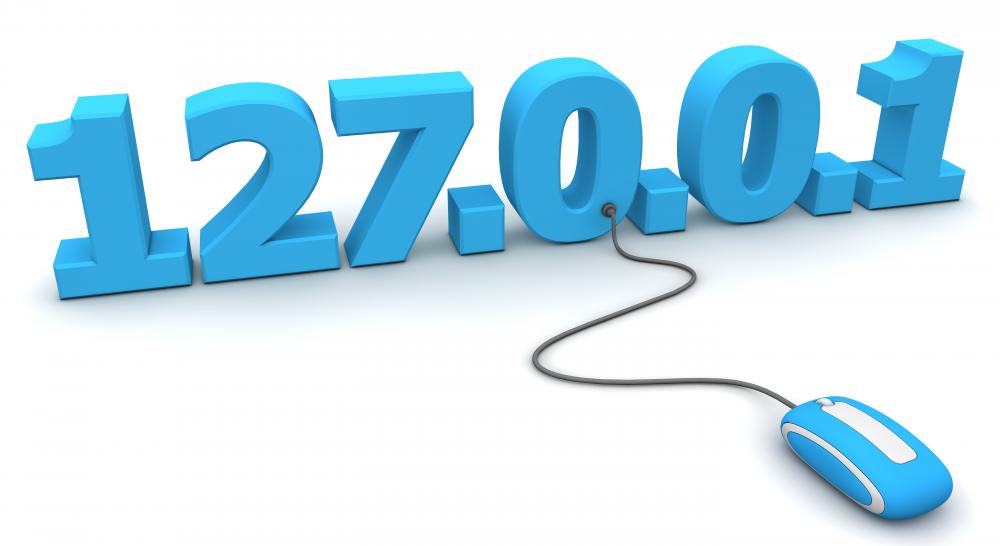 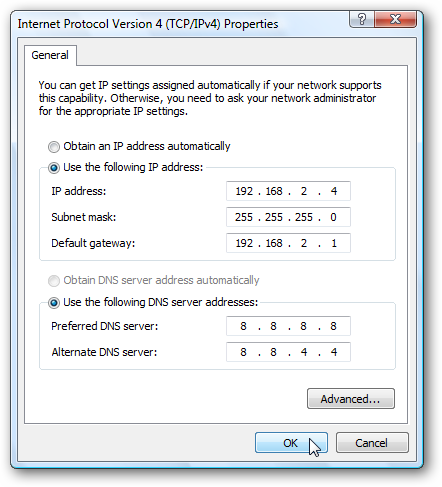 فئات عنوان IP
Class A	1-126	
Class B	128-191
Class C	192-223
Class D	224-239	Multicasting
يتم تعريف نوع الفئة من خلال الجذيرات الأولى التي يبدأ بها العنوان.
تختزن هذه المجموعات لعنوان IP داخل جهاز الحاسب.
يتم الحصول عليه من خلال مزودي خدمة الإنترنت وبالمملكة يتم الحصول عليه من هيئة الاتصالات وتقنية المعلومات  .
والتي بدورها تقوم بتسجيله لدى منظمة غير ربحية وغير حكومية تعرف باسم مختصر ( ICANN ) توجد في الولايات المتحدة الأمريكية تتولى جمع وتسجيل عناوين  IP للعالم أجمع.
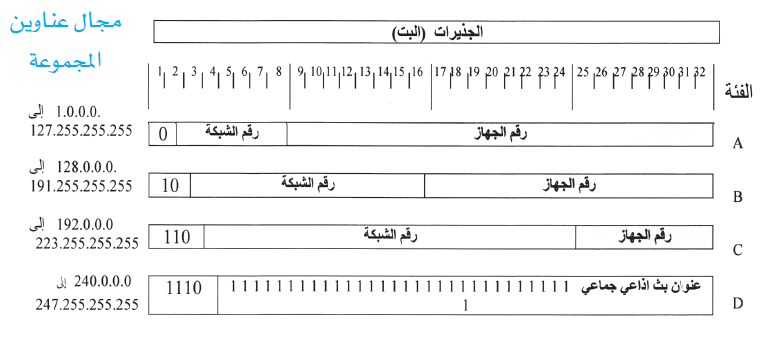 أنواع ومداولات طبقة التطبيقات ومهامها
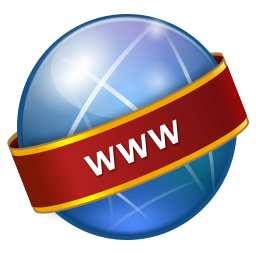 مداولة الشبكة العنكبوتية العالمية ( WWW )
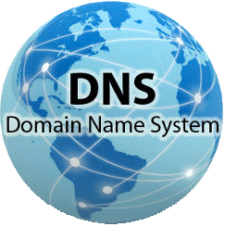 نظام ( DNS ) لشبكة الإنترنت
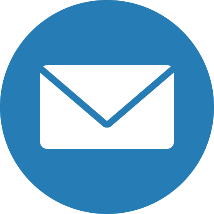 البريد الإلكتروني ( E-mail )
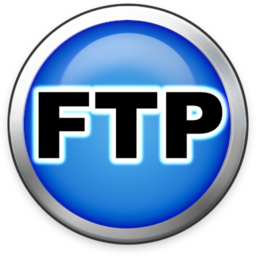 خدمة نقل الملفات ( File Transfer )
مداولة الشبكة العنكبوتية العالمية ( WWW )
1
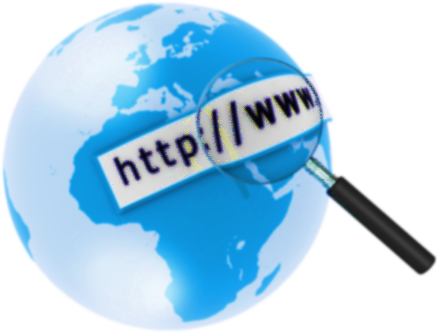 تعد الشبكة العنكبوتية أحد التطبيقات الحديثة للحصول على المعلومات.
يطلق عليها الشبكة العنكبوتية العالمية لامتدادها وتشابكها في العالم أجمع أشبه بشبكة العنكبوت.
( WWW ) هي اختصار  ( World Wide Web ).
تعرف بأنها (( مجموعة من الأجهزة بالشبكة يحوي كل جهاز منها على صفحات إعلانية إلكترونية مصممة تصميما خاصاً باستخدام لغات برمجة خاصة مثل (HTML) و ( JAVA ) وتحتوي الصفحات الإعلانية على معلومات كتابية أو مسموعة أو مرئية أو فيديوية باستخدام تقنية الوسائط المتعددة )).
وللوصول لهذه الصفحات تم تطوير برامج خاصة تسمى برامج التصفح Browsing
مداولة الشبكة العنكبوتية العالمية ( WWW )
1
تمكن برامج التصفح المشترك من جلب صفحات الشبكة العنكبويتة بأجهزة الحاسب في المواقع المختلفة بالشبكة وعرض المعلومات الموجودة بالموقع على جهاز حاسب المشترك.
ومن الأمثلة على برامج التصفح :
برنامج Internet Explorer التابع لشركة مايكروسفت
برنامج Google Chrome التابع لشركة جوجل
برنامج Mozilla Firefox
ماذا يحتاج الجهاز الذي يحتوي على صفحات إعلانية لتوفير خدماته ؟
مداولة HTTP  تقوم بتبادل رسائل وأوامر خاصة بين اجهزة الشبكة يتم من خلالها جلب الصفحة من جهاز الخادم إلى جهاز المشترك.
تحديد عنوان IP  الخاص به لتحديد عنوان موقعه بالشبكة.
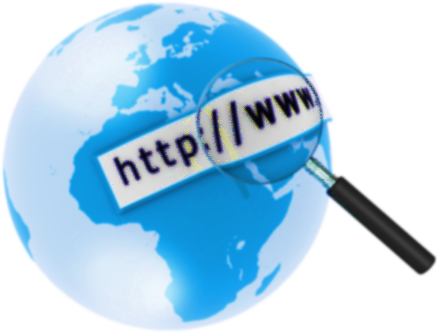 مداولة الشبكة العنكبوتية العالمية ( WWW )
1
علل / جرى الاصطلاح على استخدام مجموعة من الأحرف لعنوان الصفحة العنكبوتية يناظر مجموعات الأرقام العددية؟
نظراً لصعوبة تذكر مجموعات الأرقام التي يتكون منها عنوان IP.
يطلق على عنوان الأحرف للموقع مصطلح ( URL ) وهي اختصار لجملة موقع المصدر الكلي ( Uniform Resource Locator )
امثلة لبعض عناوين المواقع :
عنوان وزارة بالمملكة www.moe.gov.sa
عنوان جامعة الملك سعود  www.ksu.edu.sa
لجلب الصفحة يقوم المشترك بكتابة رمز المداولةHTTP  مع الموقع URL في برنامج المتصفح كما في الصورة التالية.
يتكون عنوان الموقع بالشبكة من تقسيمات تسهل عملية حفظ الموقع المطلوب والاستدلال عليه .
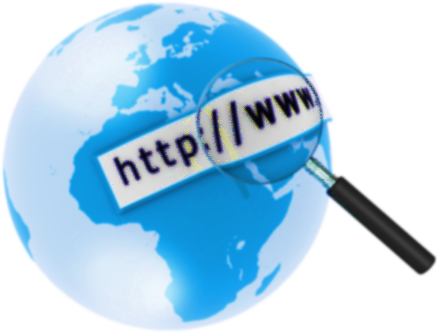 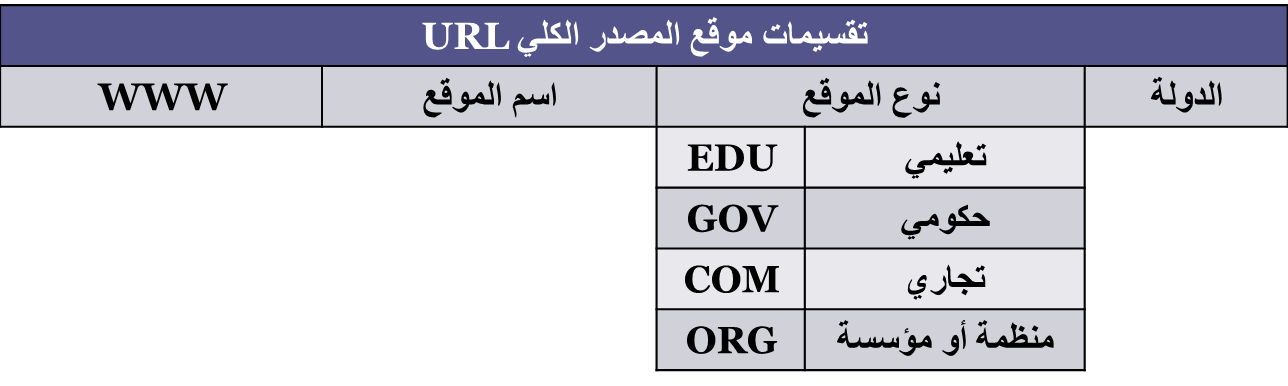 2
نظام ( DNS ) لشبكة الإنترنت
مداولة DNS  أي خادم نطاق الأسماء (Domain Name Server ) .
هو نظام يستعمل في الإنترنت كدليل للأسماء المستخدمة للمواقع ويقوم بترجمة أسماء المواقع إلى أرقام عنوان 
IP      الحقيقة للمواقع.
يشبه نظام خدمات دليل الهاتف .
مثلا :
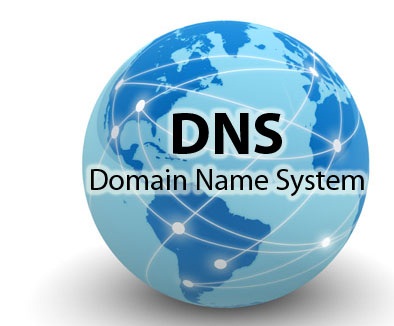 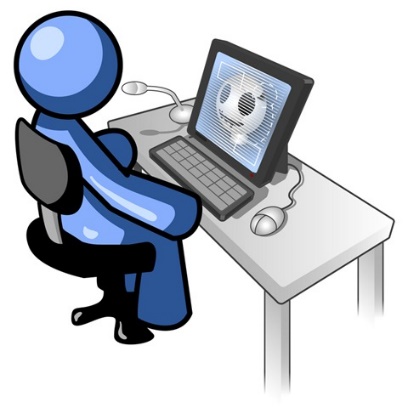 يكتب المشترك URL 
www.c13.20m.com
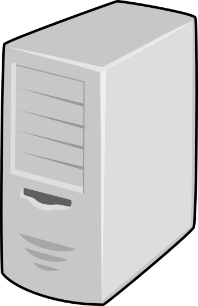 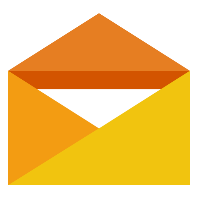 يعود العنوان إلى المشترك
يرسل IP مع كل مظروف
DNS SERVER
يترجم إلى IP
209.85.227.103
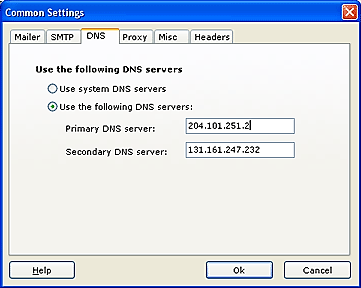 البريد الإلكتروني ( E-mail )
3
وسيلة اتصال سهلة لإرسال الرسائل وتبادلها إلكترونياً.
تقدم للمشترك إمكانية التراسل وإرسال مستندات أو وثائق إلكترونية إلى المشتركين الآخرين عبر الشبكة.
يمكن نقل ملفات الصوت والصورة.
مثال اذا كان اسم المشترك drali ويتم تقديم الخدمة له من خادم البريد بجامعة الملك سعود :
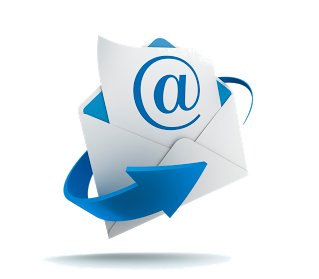 drali@ksa.edu.sa
للربط بين المشترك و الجهة المقدمة للخدمة
الجهة المقدمة للخدمة
اسم المشترك
خدمة نقل الملفات ( File Transfer )
4
تعتبر وسيلة سهلة لحصول المشترك على ملفات مخزنة بمواقع الشبكة.
يمكن للمشترك الاتصال بأي حاسب خادم مرتبط بالشبكة باستخدام عنوان IP لموقع جهاز خادم الشبكة.
يستطيع مالك الخادم وضع اسم وكلمة مرور للمشترك يقوم بإدخالها قبل أن يسمح لها بنسخ الملفات من جهاز الخادم أو بجعل الدخول لها مسموحاً للجميع.
ماهي المداولة التطبيقية التي تستخدم لخدمة نقل الملفات ؟
هي مداول (FTP) وهي اختصار ل مداولة نقل الملفات (File Transfer Protocol)
تقوم بتبادل رسائل وأوامر خاصة بين أجهزة الشبكة يتم من خلالها تنزيل الملف وتحميله من جهاز الخادم إلى جهاز المشترك.
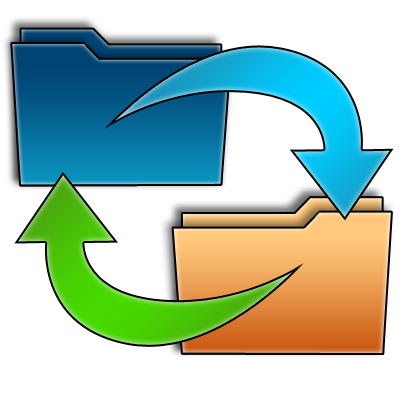 اللَّهُمَّ انْفَعْنَا بِمَا عَلَّمْتَنَا , وَعَلِّمْنَا مَا يَنْفَعُنَا , وَزِدْنَا عِلْمًا إِلَى عِلْمِنَا